Toolkit Guida alla progettazione per il cambiamento
www.socialchange.how
2022-2024
Design Thinking for Social Change Learning Center
Coordinato da Roscommon LEADER
Partnership & Le Laba con
contributi di tutti i partner
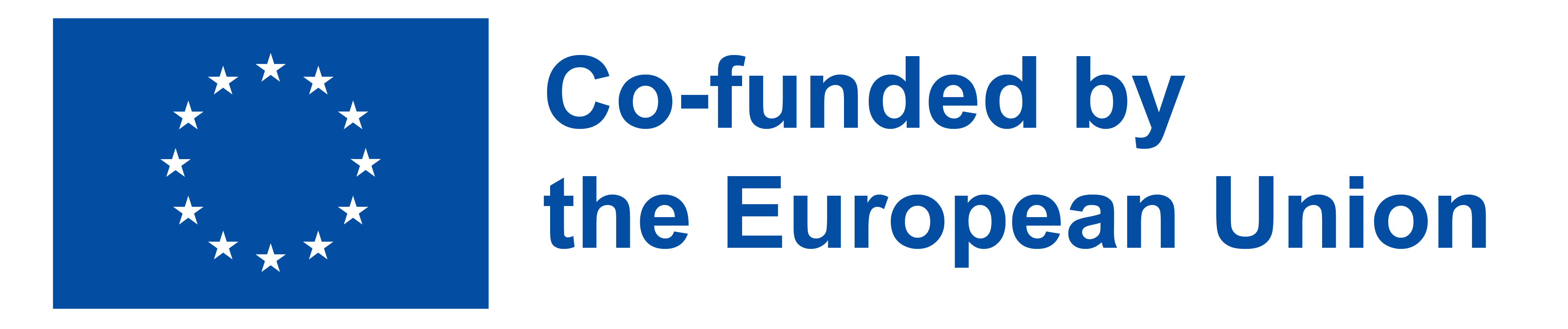 Contenuti
01
introduzione
03
02
Organizzare un Design for Change Learning Center
09
15
03
Costruire un centro di apprendimento utilizzando il design
Fasi di pensiero
26
04
Trovare e coinvolgere membri
37
05
Il facilitatore è la chiave
41
06
Iniziare
07
Sostenibilità
44
08
Strumenti e risorse
46
09
Casi di studio sulle migliori pratiche
53
10
Saperne di più
73
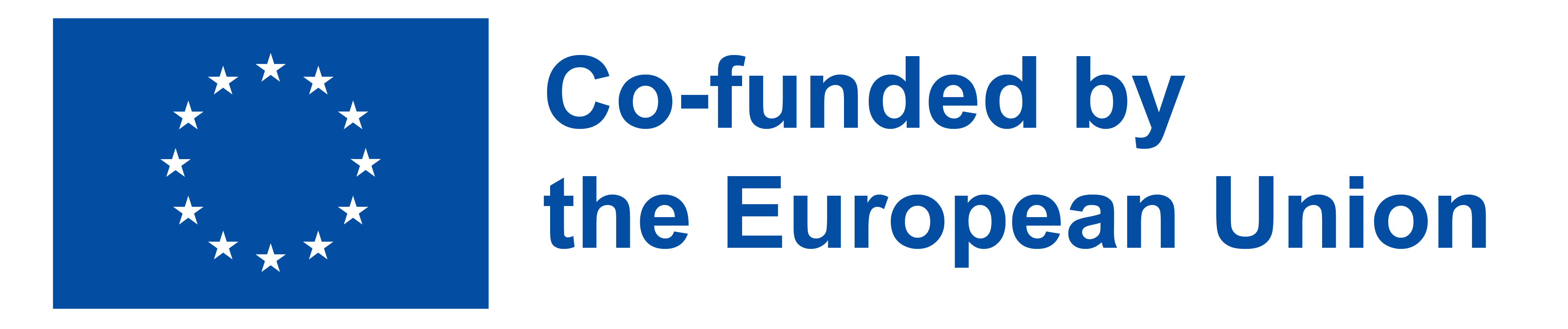 2
01
introduzione
Siamo lieti di condividere questo Toolkit come open source sotto una licenza Creative Commons.
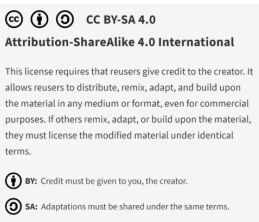 Introduzione e sfondo
Progettare per il cambiamento
Il progetto Design Thinking for Social Change (Design For Change) mira a formare educatori per adulti, attori del cambiamento sociale, parti interessate politiche e altre parti interessate coinvolte nel cambiamento sociale affinché utilizzino i principi del Design Thinking come standard quando decidono su questioni prioritarie, determinando chi è influenzato da problemi della comunità e come, determinando quali soluzioni sono possibili e come influenzano i beneficiari, sviluppando idee e realizzando progetti.
 
Questo metodo istruirà il personale, i membri e gli attivisti di ONG, agenzie di sviluppo, organizzazioni e governi locali, per affrontare le principali preoccupazioni della comunità, migliorando la posizione dei responsabili del cambiamento della comunità e della società civile per affrontare le principali preoccupazioni della comunità. Aiuterà anche a fare un uso migliore delle risorse e dei finanziamenti, per servire le comunità in modo incentrato sull'uomo, se usato per risolvere problemi scottanti e apportare cambiamenti positivi.
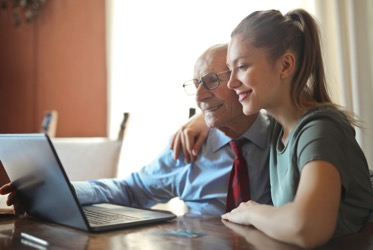 Obiettivo principale
L'obiettivo principale del Design for Change è quello di sviluppare percorsi innovativi di educazione degli adulti che aiutino gli attori del cambiamento sociale a portare soluzioni efficaci, eque e durature per un cambiamento sociale positivo, attraverso l'implementazione del modello del Design Thinking.
Il Design Thinking può essere utilizzato per risolvere i problemi locali, per raccogliere informazioni dai residenti sui bisogni della loro proprietà, ad esempio, e sviluppare un piano d'azione e attività per risolvere i problemi identificati dalla comunità.
Gruppo target
Il gruppo target di questo progetto comprende educatori per adulti, attivisti, ambasciatori del cambiamento, attori del cambiamento sociale come ONG, imprese sociali, agenzie di sviluppo, centri di volontariato, gruppi di comunità e parti interessate politiche, donatori e decisori nelle comunità.
4
Pensiero progettuale
L'approccio del Design Thinking consente a individui di diversa estrazione di lavorare insieme per risolvere i problemi all'interno della loro comunità. Stabilire il contesto e ottenere una chiara comprensione dei bisogni e delle sfide all'interno della comunità è fondamentale quando si esplorano idee e soluzioni. L'utilizzo di strumenti di progettazione come la prototipazione offre a tutte le parti interessate l'opportunità di proporre ed esplorare concetti in grado di risolvere problemi del mondo reale.
Cos'è il pensiero progettuale?
Il Design for Change ha aggiunto un'altra fase al Design Thinking Process: la fase dello Storytelling. Il metodo di pensiero progettuale di Design for Change porta i membri della comunità che stanno lavorando per portare un cambiamento positivo, attraverso sei fasi iterative non lineari. La sesta fase di narrazione viene utilizzata per presentare le idee, le soluzioni e il processo alla comunità più ampia, in modo che lo scopo e gli obiettivi siano presentati in una forma amichevole e coinvolgente. Il Design Thinking viene utilizzato per comprendere la vita delle persone, sfidare i presupposti, ridefinire i problemi e creare soluzioni innovative. Le soluzioni si trovano impegnandosi con le sei fasi.
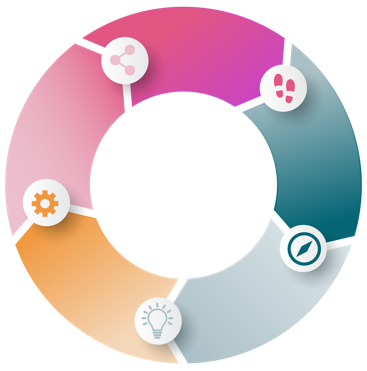 EMPATIZZARE
conoscere il pubblico
TEST
testare le idee e ottenere il feedback degli utenti
DEFINIRE
affinare le domande chiave
PROTOTIPO
IDEATO
costruire rappresentazioni
di una o più idee
fare brainstorming e creare soluzioni
5
Empatia
La prima fase è Empatia, e riguarda la comprensione dei bisogni della comunità e la ricerca di questi bisogni.
Definizione
La fase di definizione è dove i bisogni ei problemi affrontati o vissuti dalla comunità sono chiaramente definiti e dichiarati.
Ideazione 
All'interno della fase di ideazione c'è spazio per sfidare i presupposti e facilitare il pensiero creativo attorno ai problemi dichiarati.
Prototipazione 
La fase di prototipazione consente alla comunità di creare soluzioni e migliorare l'implementazione.
Test
I test offrono l'opportunità di provare le soluzioni e ciò può comportare il ritorno a un'altra fase del processo.
Narrativa
Design for Change ha aggiunto una fase aggiuntiva Storytelling. Al centro del Design for Change, sarà incorporato lo Storytelling, utilizzando le storie come un modo per comprendere i beneficiari finali, i membri della comunità, i loro problemi, la vita quotidiana, utilizzando le storie per costruire le soluzioni e comunicarle ai gruppi target del progetto
6
A cosa serve un Design for Social Change Learning Center
Un Design for Change Learning Center è un punto focale di apprendimento locale lungimirante, di persona o online, in cui le comunità possono discutere collettivamente delle loro esigenze e trovare soluzioni creative e innovative attraverso l'uso del processo di pensiero progettuale.
Perché avere un Learning Center?
CLICCA SUVISUALIZZAZIONE
clicca per digitare
I centri di apprendimento Design for Change sono ambienti di apprendimento locali, che offriranno l'opportunità di promuovere l'inclusione sociale, l'impegno civico e la democrazia, e offriranno ai responsabili del cambiamento sociale nella comunità opportunità di apprendimento lungo tutto l'arco della vita per implementare la metodologia del Design Thinking nelle loro comunità. Attraverso i centri di apprendimento del pensiero progettuale, si intende aumentare la partecipazione sociale degli individui e utilizzare le metodologie del pensiero progettuale per ottenere risultati migliori per migliorare la vita nella comunità locale.
 
 
Il Design Thinking è stato utilizzato ampiamente e con successo in tutto il mondo, da aziende globali come Airbnb e Apple a imprese sociali e associazioni di beneficenza.
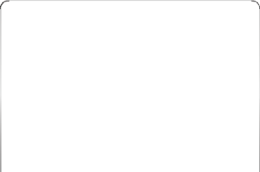 Huntly è una città mercato rurale nel nord-est della Scozia con 5.000 abitanti, un centro storico e un entroterra prevalentemente agricolo. Il centro cittadino aveva vissuto un decennio di declino delle attività commerciali che un tempo costituivano l'identità chiave della città. Come risultato dei workshop sul pensiero progettuale, i membri della comunità e le organizzazioni hanno iniziato a sviluppare idee e soluzioni ai problemi locali incentrate sulle persone.

La comunità ha ottenuto l'accesso a una serie di edifici vuoti sulla piazza principale del paese. Dopo diversi eventi pop-up in due degli edifici, hanno negoziato un contratto di affitto di sei mesi con un'ex filiale bancaria. Questo edificio completamente attrezzato ha permesso a organizzazioni e individui di vedere il potenziale che il riutilizzo di spazi inutilizzati potrebbe offrire alla loro comunità.

Il successo del progetto pilota ha portato la comunità a ottenere finanziamenti per l'acquisto dell'edificio per un uso a lungo termine.
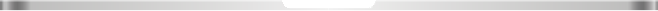 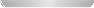 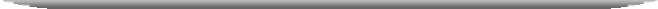 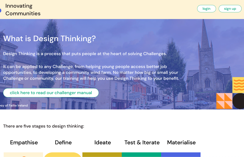 Fonte: Comunità innovative
Pensiero progettuale | Comunità innovative
7
Perché abbiamo bisogno di un toolkit?
Il toolkit per la creazione di un Design for Social Change Learning Center è una guida passo dopo passo destinata a guidare le parti interessate su come creare, gestire e sostenere un centro pienamente funzionante. Fornirà agli educatori degli adulti un modello sostenibile e partecipativo per la risoluzione della comunità. L'esistenza di questo toolkit fornisce know-how trasferibile, per la replica del metodo in tutta l'UE.

Incorporando le competenze di Design Thinking nei centri di apprendimento locali, consentiamo agli adulti e a diversi gruppi a livello di comunità di applicare il Design Thinking nell'affrontare questioni e problemi nei loro quartieri.
8
02
Realizzare un Design for Social Change Learning Center
In persenza vs online
La seguente lista di controllo fornirà una guida su
Come reperire il luogo più adatto per il Design for Change Learning Center:
Chi deve partecipare?
È disponibile il trasporto pubblico alla sede?
01
05
08
11
12
13
14
02
06
09
È possibile trovare una sede centrale?
Se non esiste c’è un altro modo per stabilire un servizio di transporto per il tup gruppo
Il locale è accessibile?
03
07
10
Quanto dureranni i tuoi meeting?
04
Ci sono auto comunitarie o opzioni di autobus di comunità disponibile per i tuoi membri?
Puoi avvalerti di spazi gratuity per gruppi ed enti locali agenize di sviluppo, Reti di partecipazione e network?
Quanto spesso ti incontrerai?
Utilizzerai sempre la stessa posizione oppure la sede potrà ruotare? Ci sarà un servizio di trasporto e assistenza per i bambini
È possibile utilizzare la cucina per preparare tè/caffè?
Ha lo spazio della sede per sessioni di breakout e piccoli Lavoro di gruppo?
CCi sarà un costo associato all'uso del locale?
Dovrai addebitare una quota associativa per coprire questi costi?
C'è il potenziale per offrire servizi per l’infanzia?
10
Pianificazione di un Design Thinking 
for Social Change Learning Center
in presenza
Una volta che hai un elenco dei diversi membri che dovrebbero partecipare, considera dove è opportuno incontrarsi. L'autorità locale o i gruppi della comunità o le società di sviluppo locale saranno felici di aiutarti con una sede, e spesso questo potrebbe essere gratuito. Considera le opzioni di trasporto pubblico e le connessioni che potrebbero servire il tuo pubblico, spesso ci sarebbero viaggi scontati o gratuiti per le persone anziane e le persone con disabilità, questo potrebbe essere fornito dallo stato. Potresti anche prendere in considerazione i fornitori di trasporti comunitari che offrono tariffe ridotte per la fornitura di trasporto.
 






È davvero importante considerare l'accessibilità fisica della tua sede, questo è per le persone con disabilità e le persone anziane con disabilità, garantirà la massima inclusione, anche i gruppi della comunità e le società di sviluppo locale sono consapevoli di questa esigenza e probabilmente avranno un accesso completo uffici.

Infine, quando si pianifica l'ordine del giorno, trovare un equilibrio tra il raggiungimento di compiti chiave durante le riunioni e l'assicurarsi di mantenere l'attenzione dei membri, cercare di limitare la durata delle riunioni a un massimo di 90 minuti e costruire pause tè/caffè e tempo per il networking .
11
Pianificare un centro online
Cose da considerare:

C'è una buona banda larga?
I membri hanno accesso alle apparecchiature informatiche?
Potresti offrire uno schema di prestito di laptop/tablet a persone provenienti da contesti socialmente vulnerabili senza i dispositivi necessari per impegnarsi?
I membri sono digitalmente alfabetizzati e hanno familiarità con piattaforme online come Zoom, MS Teams?
La durata della riunione, i partecipanti che partecipano alle riunioni online tendono ad avere una minore capacità di attenzione, impostare un periodo di tempo realistico per la riunione online, mantenerlo concentrato e utilizzare strumenti interattivi ove possibile.
Le tecniche di coinvolgimento sono diverse per le riunioni online, garantiscono pause adeguate, l'uso di stanze per sottogruppi di lavoro e una varietà di metodologie di coinvolgimento per garantire la massima partecipazione dei partecipanti
Qual è la piattaforma online più adatta al tuo meeting?
Quando organizzi una riunione online potresti prendere in considerazione le seguenti piattaforme e scegliere quella più adatta ai tuoi membri
12
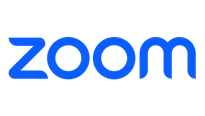 Per ulteriori informazioni su Zoom
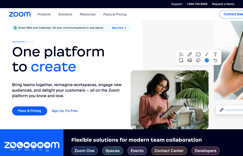 Zoom è uno strumento per riunioni video online che gli educatori e le comunità per adulti possono utilizzare per ospitare riunioni online. Zoom offre agli educatori e ai membri della comunità molti strumenti per interagire tra loro e ha persino la funzionalità per consentire di dividersi in gruppi più piccoli, proprio come se fossero seduti l'uno con l'altro in una stanza.
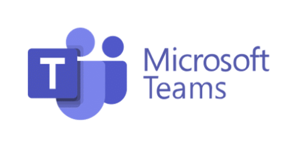 CLICCA SUVISUALIZZAZIONE
CLICCA SUVISUALIZZAZIONE
CLICCA SUVISUALIZZAZIONE
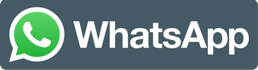 Per ulteriori informazioni su MS Teams
Microsoft Teams è un'app di collaborazione che consente a tutti di partecipare alle sessioni come se fossero tutti nello stesso posto.

Le funzioni includono:

Chiacchierata-Invia un messaggio a qualcuno o a un gruppo
Squadre-Crea un team e canali per riunire le persone e lavorare in spazi mirati con conversazioni e file.
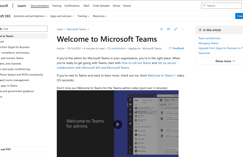 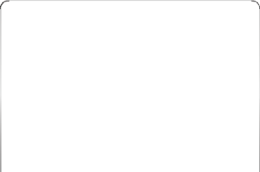 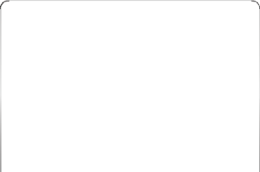 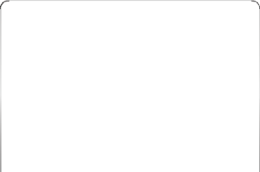 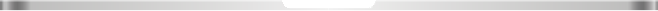 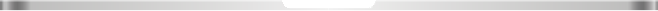 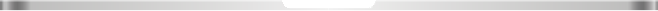 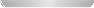 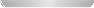 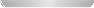 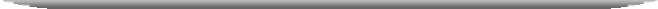 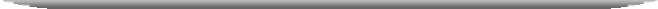 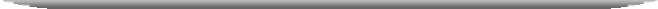 Per ulteriori informazioni su WhatsApp
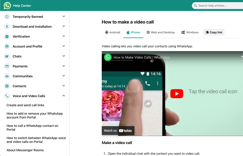 WhatsApp – È un'app mobile. Un vantaggio di WhatsApp è il suo uso diffuso tramite i telefoni cellulari. La maggior parte delle persone ha familiarità con la piattaforma, il che significa che è richiesto poco tempo di formazione. È accessibile anche tramite computer e può quindi essere utile per l'invio e il salvataggio di file. La funzione di chat di gruppo può essere utilizzata anche per la condivisione delle conoscenze, che può aumentare la produttività.
13
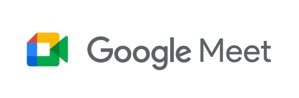 Google Meet è un'applicazione di videoconferenza multiutente. Gli educatori per adulti e le comunità possono utilizzare è comunicare ai gruppi.
Per ulteriori informazioni su Google Meet
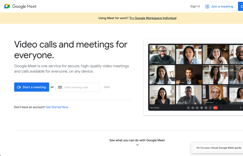 CLICCA SUVISUALIZZAZIONE
CLICCA SUVISUALIZZAZIONE
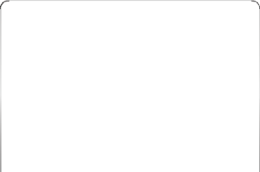 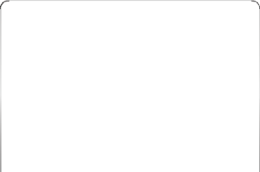 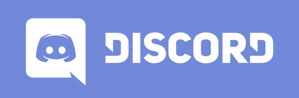 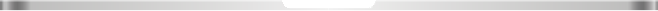 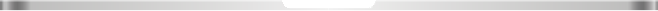 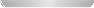 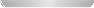 Per ulteriori informazioni su Discordia
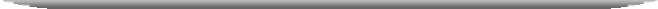 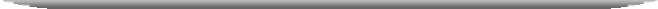 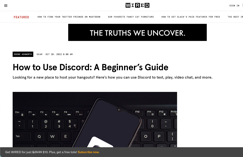 Discord può essere utilizzato per inviare messaggi di testo, chiamate vocali o videochiamate.

Puoi partecipare alle chat di testo, vocali o video di Discord su dispositivi mobili o computer desktop.
Le riunioni online richiederanno una buona infrastruttura IT e l'accesso alle apparecchiature IT per coloro che desideri coinvolgere.
14
03
Costruire un
Learning Center
utilizzando le fasi del Design Thinking
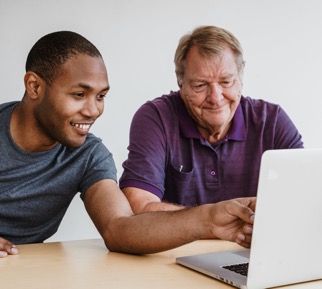 Ricorda che le fasi del Design Thinking nel progetto Design for Change includono

Empatia
Definizione
Ideazione
Prototipazione
Test
Narrativa
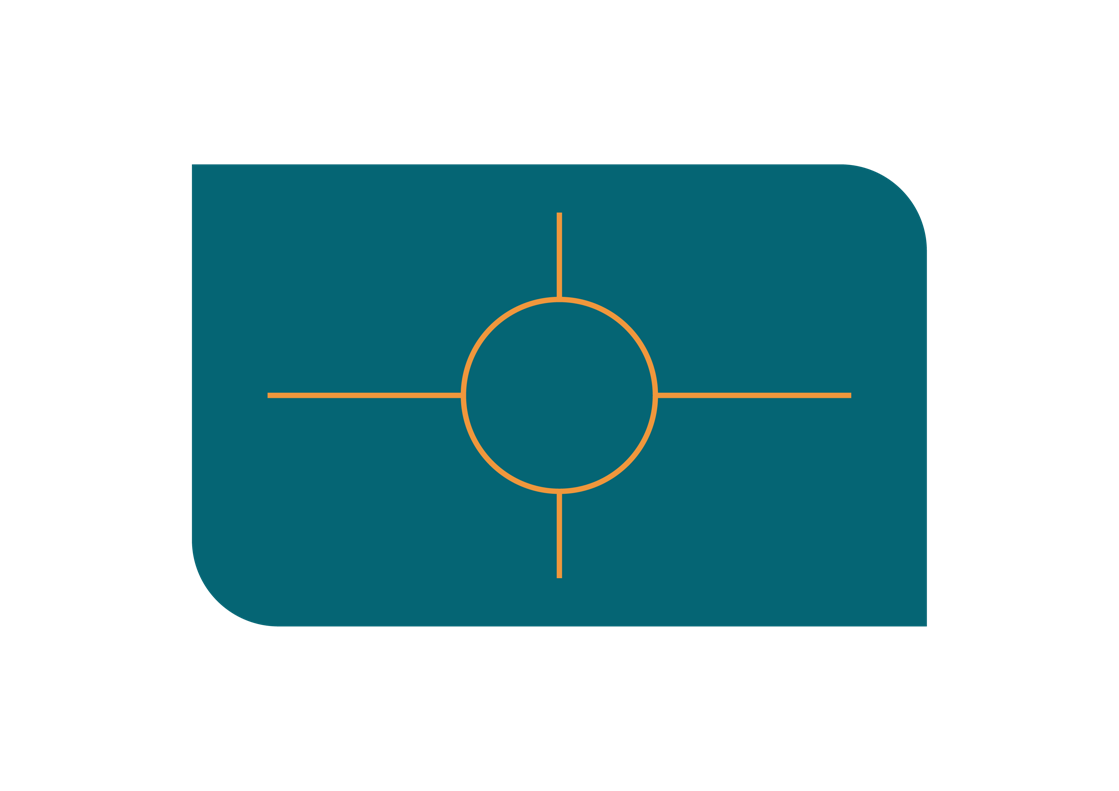 Empatia
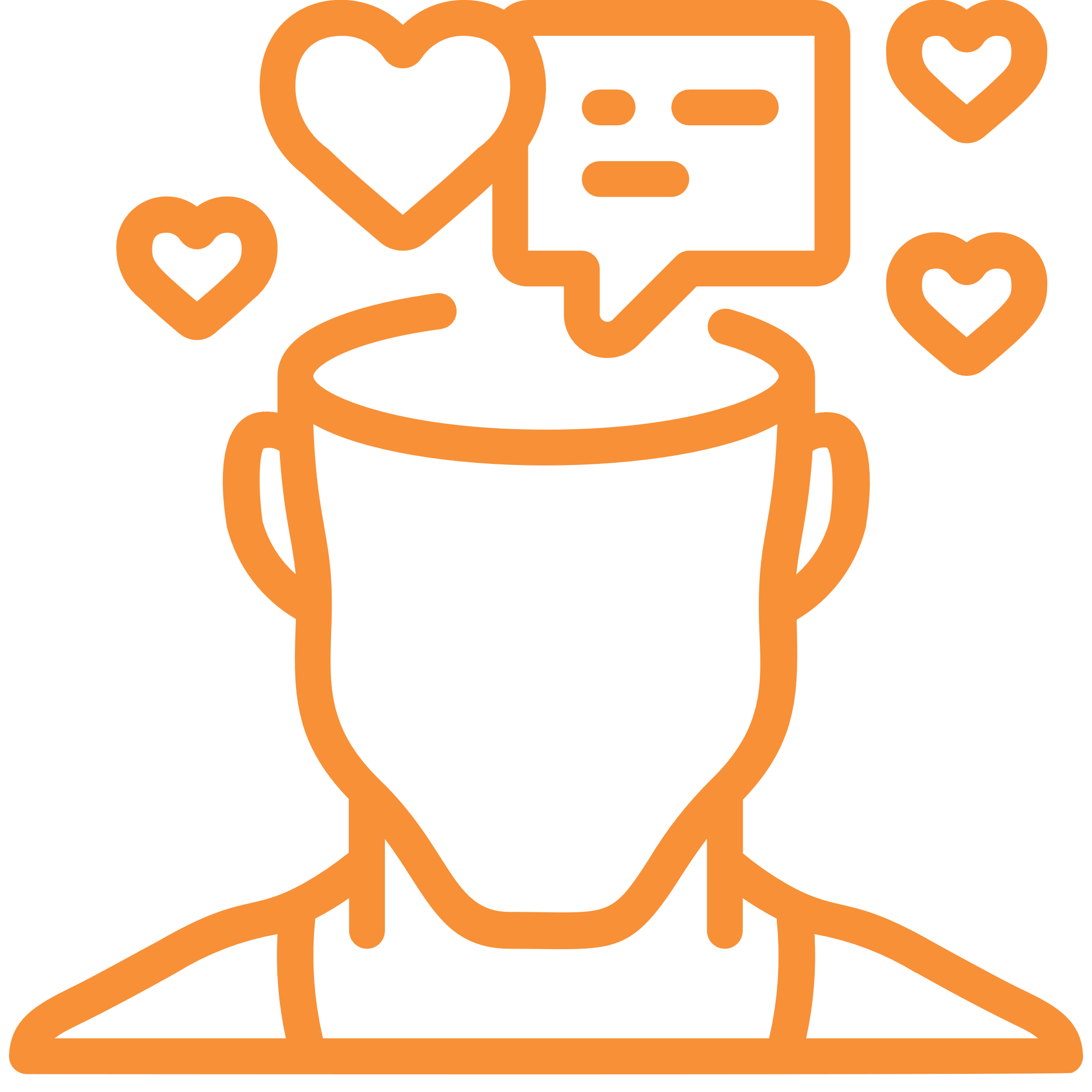 Guarda il loro mondo
Apprezzali come
Esseri umani
Empatia
Comprendi i loro sentimenti
Comunica le tue comprensioni
Quando si avvia un Learning Centro, è essenziale iniziare mettendo da parte la propria esperienza e il proprio programma e pensando alle persone che faranno parte del centro. Inizia con lo sviluppo di empatia per i tuoi membri e considera







Chi sarà nella stanza e quali sono le loro esigenze?

In quale cultura e ambiente più ampio stai operando e quali sono alcune delle sfide e delle opportunità generali?
16
Cerca attivamente persone che parteciperanno al primo incontro o che saranno interessate allo sviluppo del Learning Center, al pensiero progettuale e ai processi e che aiuteranno a progredire negli sviluppi e parleranno con loro, idealmente di persona. Anche se organizzi riunioni regolari con lo stesso gruppo di persone, questi brevi controlli individuali possono aiutare a creare fiducia, identificare eventuali problemi e garantire che i partecipanti si sentano più coinvolti. Per praticare l'empatia, è importante non giudicare, essere aperti alle opinioni e alle prospettive degli altri ed essere un ascoltatore attivo, concentrarsi su ciò che viene detto e rispondere in modo ponderato comprendendo le emozioni delle persone coinvolte.
Personale chiave: 

Facilitatore e parti interessate, gruppi target, ad esempio educatori per adulti, attivisti, ambasciatori del cambiamento, rappresentanti di gruppi comunitari, ONG, imprese sociali, agenzie di sviluppo, centri di volontariato, responsabili politici e decisionali, migranti e rifugiati, giovani, donne e anziani.

Quando ci riferiamo ai gruppi target, questi sono gli individui, i membri, gli utenti oi partecipanti del centro.
 
Durata: 

1 mese per identificare e incontrare i principali stakeholder. Si raccomanda che ci siano circa 40 membri coerenti per ogni centro. I nuovi membri sono invitati a unirsi quando il gruppo affronta un nuovo problema da risolvere. Si raccomandano controlli continui con i partecipanti durante tutto il ciclo di vita del centro di apprendimento.

Strumenti che possono essere utilizzati durante la Fase dell'Empatia:
 
In questa fase considerare i bisogni della comunità. Potrebbe essere intrapresa un'analisi del brainstorming, in cui i partecipanti del centro di apprendimento presentano idee diverse che potrebbero avere un impatto sulla comunità: come migliorare l'accessibilità di un orto urbano, migliorare e l'accessibilità delle aree per le persone con disabilità come esempio .

Durante questa fase è importante stabilire obiettivi a breve ea lungo termine per il centro.

Il gruppo dovrebbe "mappare l'area" identificando i diversi attori che potrebbero essere coinvolti nel problema (attivisti locali, lavoratori pubblici, consigli comunali, autorità locali ecc.)
 
La studiosa Teresa Wiseman ha stabilito i 4 principi per l'empatia.1
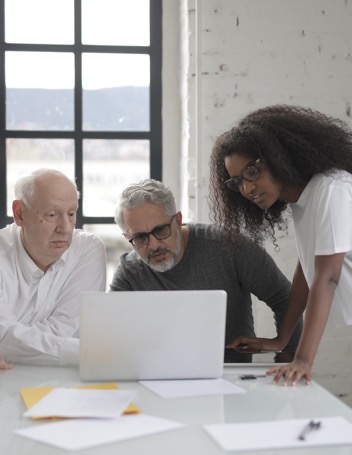 1L'empatia crea connessione. Università del Kentucky:
https://powell.ca.uky.edu/files/empathybuildsconnection.pdf
17
01
02
03
CLICCA SUVISUALIZZAZIONE
04
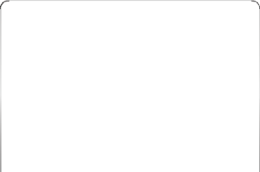 È molto importante tenere in considerazione le opinioni degli altri e le loro esperienze sono fondamentali per la fase empatica del pensiero progettuale. Per stabilire i partecipanti, le esigenze ei problemi affrontati dagli altri, potresti prendere in considerazione la conduzione di interviste. Il seguente video è un'utile guida su come strutturare diversi tipi di interviste.

L'attività successiva prevede la creazione di un modello di intervista utente per aiutarti a strutturare le informazioni, preparare note e raccogliere informazioni dagli intervistati.
 
I passaggi per la creazione di un'intervista utente sono:
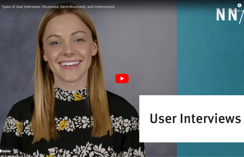 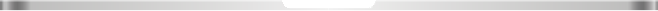 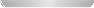 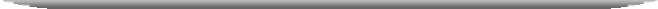 01
Presentati e spiega lo scopo del colloquio. Chiedi agli intervistati se ti permette di registrare l'intervista.
Crea uno spazio di condivisione e consenti all'utente di comunicare il più possibile. Poni domande aperte per ottenere risposte descrittive come:
Conosci questo prodotto? Perché l'hai scelto? Le domande a risposta aperta dovrebbero essere collegate all'argomento che stai cercando di affrontare.
02
03
Usa il linguaggio più appropriato e assicurati che il rispondente comprenda le domande poste.
18
Attività 2. L'attività successiva consisterà nell'identificare le sfide che i tuoi utenti potrebbero dover affrontare.
Per farlo:

Identifica chi sono i tuoi utenti (minimo 3)

Intervista i tuoi utenti e prendi appunti.

Registrare (se possibile) video e audio, per lavorare successivamente sui materiali raccolti. Se il materiale è registrato ti permetterà di tornare più volte possibile per lavorare sugli approfondimenti.

Sulla base delle informazioni ottenute, struttura le informazioni e seleziona alcune idee per la tua sfida progettuale; Cosa stai cercando di realizzare?
Fonte: Drambyls; Design Thinking Abbraccio
Definizione
Una volta che i membri hanno definito ciò che il centro mirerà a raggiungere, successivamente dovrà stabilire quali problemi, problemi, sfide affronterà. Quindi, imposta una cornice per lo sviluppo del centro. Includi i risultati desiderati in modo che i partecipanti sappiano perché stanno partecipando. Il pensiero progettuale incoraggia la misurazione dei risultati. Quando conduci sondaggi, chiedi feedback ai partecipanti e tieni focus group, questo porta a una mentalità di crescita e miglioramento costanti.
Personale chiave: 

Facilitatore e parti interessate, gruppi target, ad esempio educatori per adulti, attivisti, ambasciatori del cambiamento, rappresentanti di gruppi comunitari, ONG, imprese sociali, agenzie di sviluppo, centri di volontariato, responsabili politici e decisionali, migranti e rifugiati, giovani, donne e anziani.

Durata:1-2 mesi




Strumenti che possono essere utilizzati durante la fase di definizione:

È importante costruire un forte senso di squadra in questa fase e impegnarsi in attività di team building e rompighiaccio per costruire l'efficacia dei membri nel lavorare collettivamente per definire il problema.

L'uso di SMART (Specifico, Misurabile, Realizzabile, Realistico e Temporizzato) aiuterà nella definizione del problema.
19
Sarà utile avere penne, matite, carta, foglietti adesivi, fogli per lavagna a fogli mobili e pennarelli per facilitare questa fase.

Per analizzare le informazioni ottenute durante questa fase, potresti sviluppare una "Dichiarazione dei bisogni dell'utente".
 
Una dichiarazione di bisogno dell'utente è una dichiarazione di problema a cui si può agireriassumere chi è un particolare utente, le necessità dell'utente e perché la necessità è importante per quell'utente.Definisce cosa vuoi risolvere prima di passare alla generazione di potenziali soluzioni.

(Sarah Gibbons, Dichiarazioni sulle esigenze degli utenti: la fase "Definisci" nel pensiero progettuale, 2019).
Ideazione
Ora che hai identificato il problema che il Centro di apprendimento intende affrontare, il passo successivo è Ideare, progettare in modo creativo per trovare soluzioni. Puoi utilizzare una serie di metodi misti per lavorare con i membri per sviluppare soluzioni creative al problema o al problema che vogliono risolvere. Questa è la fase in cui incoraggiamo le persone a essere giocose, a mettere da parte la realtà per un po' e a superare le loro idee iniziali "go-to". Potresti considerare l'uso di film, immagini, poesie o musica per stimolare le idee. Creare un'opportunità di condivisione personale e connessione. Anche se questo può sembrare frivolo, è estremamente importante. Questa non è solo un'opportunità per completare semplicemente un compito, ma anche per promuovere una cultura positiva tra i membri del centro.
Personale chiave: 

Facilitatore e parti interessate, gruppi target, ad esempio educatori per adulti, attivisti, ambasciatori del cambiamento, rappresentanti di gruppi comunitari, ONG, imprese sociali, agenzie di sviluppo, centri di volontariato, responsabili politici e decisionali, migranti e rifugiati, giovani, donne e anziani.

Potresti voler coinvolgere individui/tutor con un background creativo per aiutare a condurre la sessione a seconda dell'argomento
 
Durata:   4-6 settimane

Strumenti che possono essere utilizzati durante la fase di ideazione:
 
Per generare idee creative che siano gradite a tutti i membri è utile prendere in considerazione l'utilizzo di uno o più dei seguenti metodi.


Brainstorming: All'interno dei gruppi, questa tecnica permette di generare quante più idee possibili.
 
Imposta un tempo: i partecipanti devono essere consapevoli di avere un limite di tempo per completare l'attività.

Inizia dal tuo gruppo target: in base alle user personas. Quali sono i problemi che stanno affrontando?
 
Avere una mentalità aperta: incoraggiare i partecipanti a portare idee anche se sono "stravaganti".

Facilita l'ideazione visiva: aggiungendo un post in una lavagna bianca o altri elementi in cui sono registrate le idee.

Costruisci le idee degli altri: alcune idee potrebbero essere simili e talvolta possono essere ulteriormente sviluppate, integrando l'idea proposta.
20
Brainwriting: Simile al precedente, con la particolarità che i partecipanti scrivono le loro idee su carta, e poi passano il proprio pezzo di carta ad un altro. Questa tecnica aiuta i partecipanti che potrebbero sentirsi timidi o inibiti.
 
Brainwalking: I partecipanti scrivono una singola idea su un post-it, che viene posizionato su un muro o su una lavagna bianca. Le idee si affinano ulteriormente fino ai concetti più gettonati tra quelli a parete.
 
Braindump: La tecnica è come la scrittura del cervello; tuttavia, i partecipanti scrivono le loro idee prima individualmente e poi le condividono con il team.


Pause creative: Mentre ti senti bloccato con le idee, sono necessarie pause creative per portare ulteriori prospettive nel processo di progettazione. A volte, le idee non arrivano con una giustificazione sufficiente per andare avanti con la fase di test. Tuttavia, è importante ricordare che il Design Thinking non è un processo lineare e dopo la sessione di test alcune delle idee elaborate possono emergere per un'ulteriore implementazione.
 
Fonte: Drambyls; Design Thinking Abbraccio
Prototipazione
Dopo aver identificato una o più potenziali soluzioni, identifica come potresti sviluppare un prototipo. Un prototipo consente alle comunità di proporre ed esplorare rapidamente concetti che possono aiutare a risolvere problemi reali all'interno delle comunità. La prototipazione può utilizzare il concetto di mappatura del viaggio e può assumere la forma di una campagna. La prototipazione dovrebbe occupare un posto in primo piano nelle prime fasi dello sviluppo del centro, questa soluzione è possibile, è praticabile, quali modifiche o aggiustamenti potrebbero essere necessari. In questo modo è possibile valutare la fattibilità fin dall'inizio.
Personale chiave: 

Facilitatore e parti interessate, gruppi target, ad esempio educatori per adulti, attivisti, ambasciatori del cambiamento, rappresentanti di gruppi comunitari, ONG, imprese sociali, agenzie di sviluppo, centri di volontariato, responsabili politici e decisionali, migranti e rifugiati, giovani, donne e anziani.

Potresti voler coinvolgere specialisti di design, grafici o esperti a seconda dell'argomento per il quale stai sviluppando un prototipo

Durata: 1-2 mesi
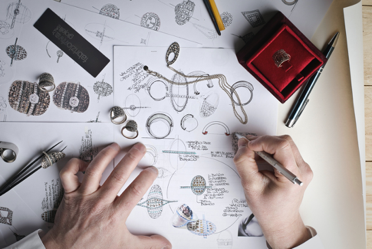 21
Ulteriori informazioni sui prototipi di carta sono disponibili in questo video
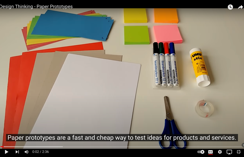 Strumenti che possono essere utilizzati durante
la fase di prototipazione:

I prototipi possono essere suddivisi in diverse categorie, da quelli che non richiedono molto tempo per lo sviluppo, e sono definiti prototipi a bassa fedeltà, questi possono includere schizzi e prototipi su carta. L'altra estremità dei prototipi è nota come prototipi ad alta fedeltà che sono più avanzati in termini di dettagli e richiedono più tempo per lo sviluppo.
CLICCA SUVISUALIZZAZIONE
Test
Successivamente, prova il tuo piano, nello stesso modo in cui un progettista di prodotto metterebbe un primo prototipo nelle mani degli utenti. In questo contesto, questa potrebbe essere una bozza di ordine del giorno condivisa con i partecipanti. Le loro risposte ti aiuteranno a guadagnare più empatia, a formulare nuove domande, a diventare ancora più creativo nel tuo centro e nel design delle riunioni e ad aumentare il tuo potenziale di successo. Ciò significa che il prototipo che hai creato tornerà nella "fase di correzione", quando lo implementerai per raccogliere feedback dai tuoi utenti e migliorarlo.
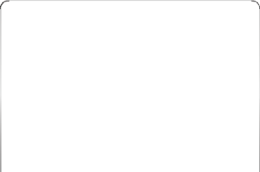 Personale chiave: 

Facilitatore e parti interessate, gruppi target, ad esempio educatori per adulti, attivisti, ambasciatori del cambiamento, rappresentanti di gruppi comunitari, ONG, imprese sociali, agenzie di sviluppo, centri di volontariato, responsabili politici e decisionali, migranti e rifugiati, giovani, donne e anziani.

Durata: 2-4 settimane

Passi da utilizzare durante la fase di test:

I grafici seguenti illustrano i diversi passaggi da eseguire durante la fase di test.
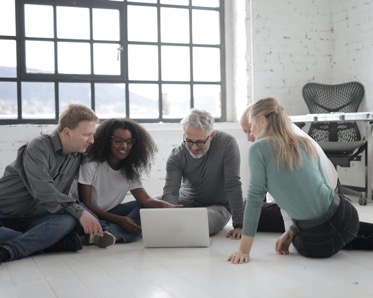 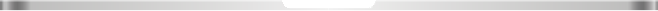 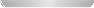 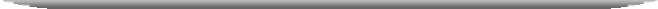 22
Fase di prova
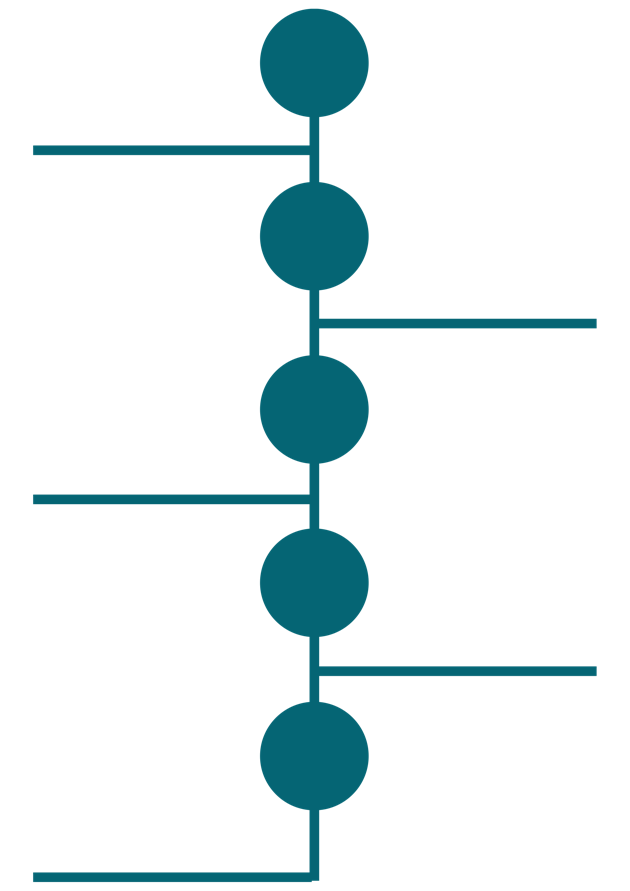 FARE UN PASSO
O1
Obiettivi
Cosa vuoi capire?
Metodo
FARE UN PASSO
O2
Quali metodi si adattano meglio al tuo scopo, considerando il tempo e il budget stanziati?
FARE UN PASSO
O3
Partecipanti
Chi prenderà parte ai test? Come li recupererai?
FARE UN PASSO
O4
Analisi dei dati
Quali dati raccoglierai? Come lo analizzerai?
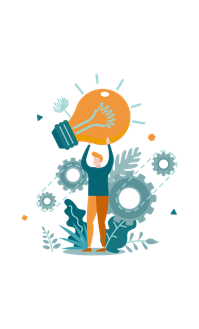 FARE UN PASSO
O5
La posizione
Dove si svolgeranno i test? Hai in programma di svolgere presenziali o online?
23
Fase di prova
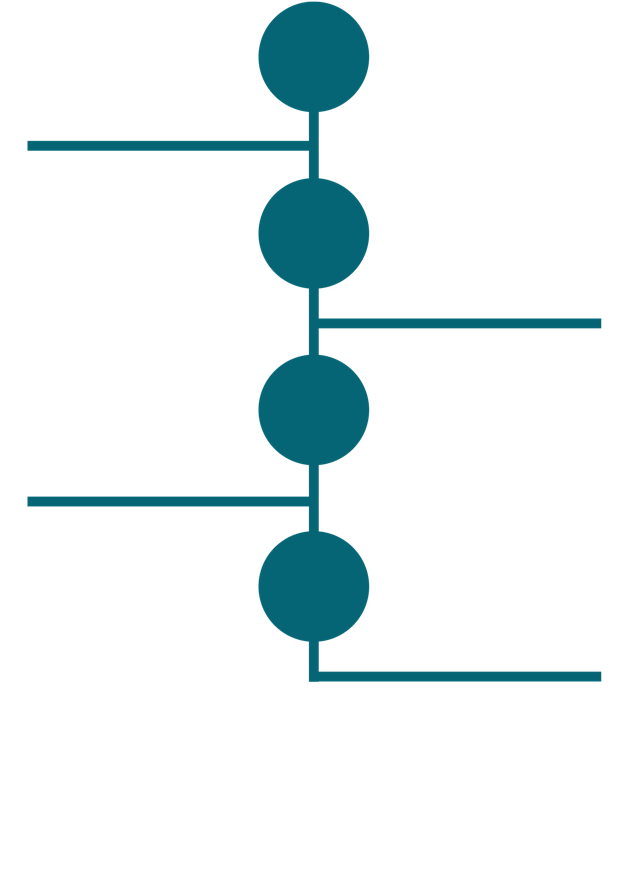 FARE UN PASSO
O6
Sceneggiatura
Breve introduzione sui tuoi scopi di ricerca e guida al colloquio
FARE UN PASSO
O7
Consenso
Informare i partecipanti sullo scopo della ricerca
FARE UN PASSO
O8
Comunicazione
Comunica con il tuo team le tue scoperte
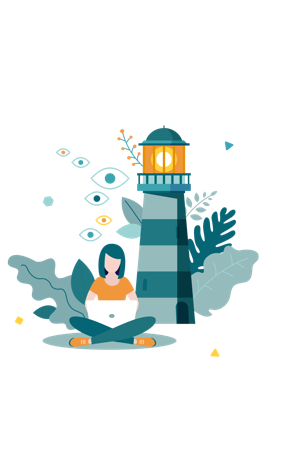 FARE UN PASSO
O9
Pianificazione del tempo
Pianifica il tempo per la ricerca e quando sarà portata a termine
24
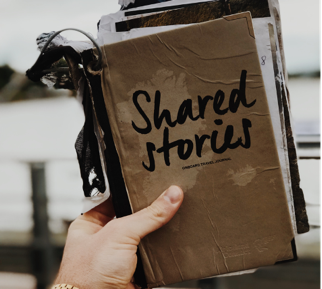 Narrativa
Ora che hai creato la soluzione necessaria per il cambiamento sociale, è tempo di farla conoscere e condividerla. Lo storytelling può essere utilizzato per comunicare in modo efficiente ciò che hai fatto agli utenti e alla comunità più ampia. Non dovresti sottovalutare l'uso del potere della narrazione per motivare il cambiamento. Lo storytelling è uno strumento utile nel pensiero progettuale, per aggiungere un contesto personale e portare un elemento umano nel processo. Le storie incorporano sentimenti e connessioni in un progetto facendo appello ai valori degli ascoltatori. Questo si collega meravigliosamente con la fase dell'empatia all'inizio del processo e ti consente di mostrare al pubblico che il tuo centro di apprendimento ha creato queste soluzioni con empatia. Ogni fase ha i suoi vantaggi. Aiuta le persone a sentirsi incluse, valorizzato e dà loro la sensazione di avere le risorse per influenzare il cambiamento sociale utilizzando il Design Thinking. A loro volta diventano più coinvolti nel processo, nel trovare la soluzione e, in generale, nello sviluppo del Centro di Apprendimento.
Personale chiave: 

Facilitatore e parti interessate, gruppi target, ad esempio educatori per adulti, attivisti, ambasciatori del cambiamento, rappresentanti di gruppi comunitari, ONG, imprese sociali, agenzie di sviluppo, centri di volontariato, responsabili politici e decisionali, migranti e rifugiati, giovani, donne e anziani.

Potresti voler includere un narratore esperto per aiutare a inquadrare e raccontare la storia generale. È anche importante considerare la creazione di relazioni con i media locali che possono aiutarti a raccontare la storia del tuo progetto e non dimenticare il potere e la portata dei tuoi social media.
 
Durata:1-2 settimane

Strumenti che potrebbero essere utilizzati nella Fase di Storytelling:




Piani di promozione per raccontare la storia. Per questo devi identificare chi è il pubblico che vuoi raggiungere, come lo raggiungerai, quali piattaforme utilizzerai, sia tradizionali che social, quando è meglio pubblicizzare la tua storia e quale sarà il costo.

Strategia sui social media per raggiungere il pubblico
 
Una strategia aiuterà il Centro di apprendimento a pianificare dove sta andando. Il centro dovrebbe iniziare considerando le seguenti domande per informare la loro strategia.

Perché il Centro di apprendimento dovrebbe avere una presenza sui social media?
Chi è il target di riferimento del Centro?
Cosa condividerà il Centro sui social media?
Dove condividerà i contenuti il ​​Centro, su quali piattaforme?
Quando il Centro condividerà cosa sui social media?
 
Una volta che il centro avrà risposto a queste domande, sarà chiaro come utilizzerà la strategia dei social media per promuovere la storia del centro.
25
04
trovare e coinvolgente i
membri
Trovare i tuoi membri / stakeholder e coinvolgerli
Chi deve essere coinvolto?
Avere rappresentanza ed equilibrio tra i diversi settori è essenziale per realizzare un Learning Center con solide fondamenta. Il Centro di apprendimento dovrebbe riflettere tutti i settori e le loro diverse forme. Idealmente, il Centro di apprendimento dovrebbe essere composto da circa 40 membri tra cui rappresentanti di educatori per adulti, agenzie di sviluppo, rappresentanti della comunità, responsabili politici, con un focus specifico sulle comunità di migranti e rifugiati, donne, giovani e anziani, governi, comunità.

Si suggerisce di preparare un elenco completo di potenziali rappresentanti dal seguente elenco di organizzazioni, elencandone i nomi, le informazioni di contatto e il ruolo:
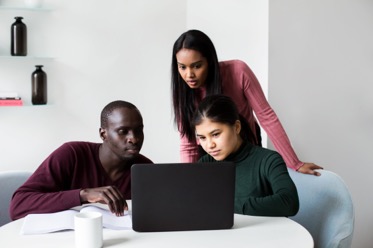 I gruppi che speriamo di coinvolgere nel progetto Design for Change includono:
06
Imprese Sociali
07
01
Agenzie di sviluppo
Educatori per adulti
02
08
Centri di volontariato
Attivisti
03
09
Stakeholder politici
Cambia ambasciatori
04
10
Donatori di sovvenzioni
Rappresentanti del gruppo comunitario
11
05
Decisori nelle comunità
ONG
27
Le nostre comunità sono diverse con una vasta gamma di competenze, abilità, background ed esperienze. È di fondamentale importanza garantire una rappresentanza inclusiva nei centri e promuovere la cittadinanza attiva. Questo progetto ritiene che sia necessario prestare particolare attenzione a:
1
Migranti e rifugiati
2
Gioventù
3
Donne
4
Persone anziane
28
Metodologie per il coinvolgimento
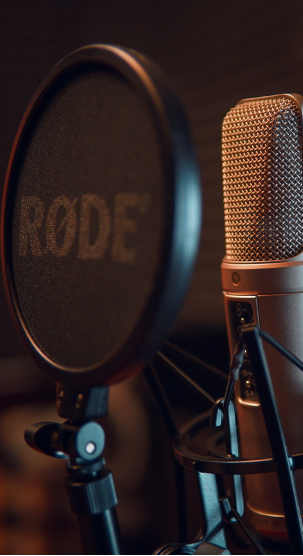 Contattare Rappresentanti /
Gruppi
Prima di contattare gruppi e organizzazioni, preparare un documento sul Centro di apprendimento e sul progetto Design for Change, delineare il ruolo del centro, fornire informazioni sul Design Thinking e fornire anche dettagli sull'impegno previsto, dettagli su luogo, durata e tempistica per gli incontri del Centro di apprendimento . Fornisci alcuni validi motivi per cui questi gruppi e organizzazioni potrebbero voler essere coinvolti.

Per coinvolgere i membri, raggiungere i gruppi esistenti nella tua zona, utilizzare note locali su giornali, newsletter, radio della comunità, inserire un annuncio in gruppi di networking locali come le reti di partecipazione pubblica, contattare le società di sviluppo e chiedere loro di condividere il informazioni tra i loro gruppi.

Un modello di lettera di invito che invita le persone a partecipare è disponibile nella sezione Strumenti e risorse.
29
Utilizzo dei social media per la promozione e finanziamento
Oltre il 49% della popolazione mondiale utilizza una qualche forma di social media. Pubblica contenuti su tutti i social media. I social media sono il nuovo mercato, quindi sfrutta al massimo i vari canali per trasmettere il tuo messaggio tramite le piattaforme social su cui il tuo pubblico di destinazione sta già trascorrendo del tempo. Sappiamo che molti giovani usano snapchat e TikTok per ottenere informazioni su attività ed eventi, utilizzare il canale pertinente in base ai dati demografici che si desidera raggiungere.





Promuovere lo sviluppo dei centri di apprendimento sui canali dei social media del progetto Design for Change, incoraggiando i gruppi target a raggiungere il progetto. Incoraggiare tutte le organizzazioni delle parti interessate coinvolte nel progetto a evidenziare lo sviluppo dei centri di apprendimento attraverso i propri canali, compresi i social media e il marketing digitale.
30
Suggerimenti per massimizzare l'uso dei social media

Dedica un tempo specifico ogni settimana alla creazione e alla programmazione dei contenuti,

Assicurati di impostare il tuo pubblico di destinazione nelle preferenze per scegliere come target aree e gruppi di età specifici

Usa l'analisi per decifrare se i tuoi post stanno coinvolgendo il pubblico previsto

Contatta organizzazioni o gruppi già esistenti e chiedi loro di condividere i tuoi contenuti

Non dimenticare di utilizzare la narrazione e le immagini in cui è stato ottenuto il consenso per promuovere i tuoi messaggi.

Chiedi ad altre organizzazioni con cui sei connesso di condividere i tuoi contenuti sulle loro piattaforme

Di seguito sono riportati gli orari di punta per la pubblicazione basati sulla ricerca di HubSpot:

Gli esperti di marketing suggeriscono che il Peak Times da pubblicare su Instagram è il sabatoDalle 18:00 alle 21:00

Gli esperti di marketing suggeriscono che il Peak Times da pubblicare su Facebook è il sabatoDalle 18:00 alle 21:00

Gli esperti di marketing suggeriscono che il Peak Times da pubblicare su Twitter è venerdìDalle 18:00 alle 21:00

Gli esperti di marketing suggeriscono che i Peak Times da pubblicare su LinkedIn sono sabato, domenica e mercoledìDalle 18:00 alle 21:00

Gli esperti di marketing suggeriscono che i Peak Times pubblichino su TikTok sabato, domenica e giovedì15:00-18:00E18:00-21:002
 
Metodi di coinvolgimento mirati e misti possono essere necessari per le riunioni online, i seguenti possono essere strumenti utili.
2https://blog.hubspot.com/marketing/best-times-post-pin-tweet-social-media-infographic#:~:text=Tuttavia%2C%20the%20data%20suggerisce%20che,poi%20mezzogiorno%20a %203%20 p.m.
31
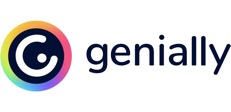 Genially è uno strumento interattivo di comunicazione visiva che gli educatori e gli studenti adulti possono utilizzare per creare presentazioni, immagini interattive, infografiche, quiz e altro ancora.
Per ulteriori informazioni su Genially
CLICCA SUVISUALIZZAZIONE
CLICCA SUVISUALIZZAZIONE
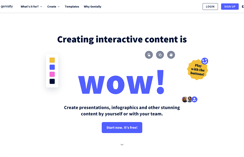 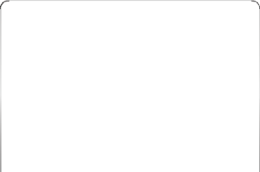 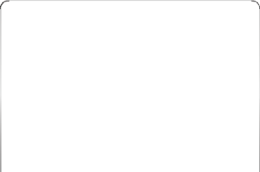 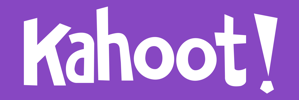 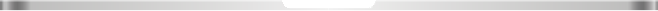 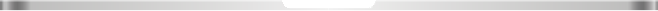 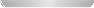 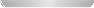 Per ulteriori informazioni suKahoot
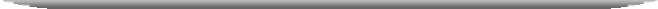 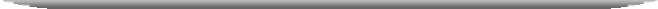 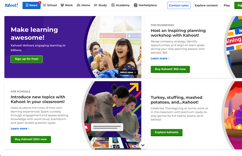 I "Kahoot" sono quiz a scelta multipla a cui è possibile accedere tramite un browser Web o l'app Kahoot. Kahoot! può essere utilizzato per rivedere le conoscenze degli studenti per una valutazione formativa o come pausa dalle tradizionali attività in classe.
I "Kahoot" sono quiz a scelta multipla a cui è possibile accedere tramite un browser Web o l'app Kahoot. Kahoot! può essere utilizzato per rivedere le conoscenze degli studenti per una valutazione formativa o come pausa dalle tradizionali attività in classe.
32
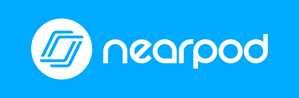 Nearpod aiuta gli educatori a rendere interattiva qualsiasi lezione, sia in classe che virtuale. Il concetto è semplice. Un insegnante può creare presentazioni interattive che possono contenere quiz, sondaggi, video, bacheche di collaborazione e altro ancora.
Per ulteriori informazioni su Nearpod
CLICCA SUVISUALIZZAZIONE
CLICCA SUVISUALIZZAZIONE
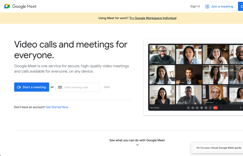 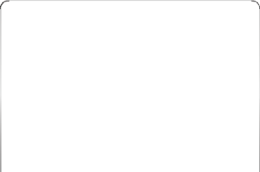 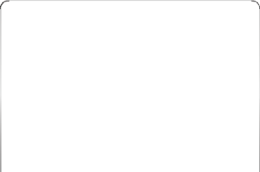 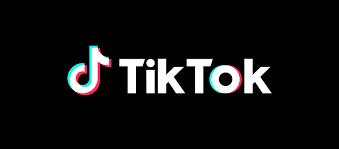 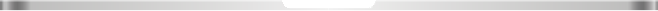 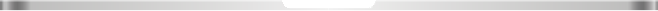 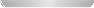 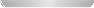 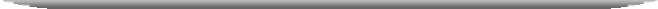 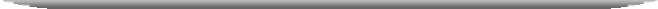 Per ulteriori informazioni su TikTok
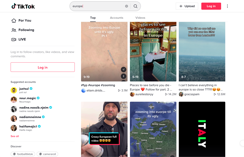 TikTok è un popolare social network che gli educatori per adulti possono utilizzare per creare brevi video educativi su argomenti particolari. #LearnOnTikTok presenta una serie di video didattici che sono stati creati per facilitare l'apprendimento durante i blocchi dovuti al COVID-19. Gli utenti medi, la maggior parte dei quali di età compresa tra i 14 e i 30 anni, trascorrono circa 52 minuti al giorno su TikTok, rendendolo un ottimo strumento per raggiungere potenzialmente studenti più giovani.
I "Kahoot" sono quiz a scelta multipla a cui è possibile accedere tramite un browser Web o l'app Kahoot. Kahoot! può essere utilizzato per rivedere le conoscenze degli studenti per una valutazione formativa o come pausa dalle tradizionali attività in classe.
33
Come ottenere il coinvolgimento di migranti, ucraini e altri rifugiati.
Dovrebbe essere sviluppato un piano specifico per incoraggiare e sostenere l'impegno dei migranti e dei rifugiati ucraini.

Passi per coinvolgere migranti e rifugiati:
 
In primo luogo, potresti voler tradurre il documento informativo sui centri di apprendimento in lingue specifiche per garantire una comprensione approfondita da parte dei migranti e dei rifugiati, compresi i rifugiati ucraini.
Per coinvolgere migranti e rifugiati potrebbe essere necessario lavorare con agenzie di sviluppo o gruppi di supporto per raggiungere il gruppo target.
Fissare un appuntamento per incontrare il gruppo e spiegare in un linguaggio semplice l'obiettivo del progetto e il ruolo del centro, fornire informazioni sul Design Thinking e fornire anche dettagli sull'impegno previsto, dettagli su luogo, durata e tempi per le riunioni del Centro di apprendimento. Sii entusiasta e incoraggiante e accetta e rispondi in modo appropriato a tutte le domande poste.
Offrire supporto ai rappresentanti dei migranti e dei rifugiati per assicurarsi che si sentano capaci di partecipare e sicuri di rappresentare il loro gruppo comunitario.
Collaborare con i rappresentanti per identificare potenziali ostacoli alla partecipazione e all'impegno con il centro, come l'assistenza all'infanzia, la lingua, i trasporti e il lavoro collettivo per cercare di superare queste sfide, includendo, se necessario, avere un interprete per le riunioni o offrire un impegno ibrido se l'assistenza all'infanzia/ l'assistenza agli anziani o il trasporto è una barriera.
Prima delle riunioni, incontra questi rappresentanti per discutere l'ordine del giorno e costruire la loro capacità di partecipazione.
01
02
03
04
05
06
Prima delle riunioni, incontra questi rappresentanti per discutere l'ordine del giorno e costruire la loro capacità di partecipazione.
06
34
Palyanytsya: prendi quello che ti serve...
Un esempio di coinvolgimento di rifugiati ucraini di Leitrim, Irlanda
L'iniziatore di questi hub era lui stesso dall'Ucraina. Ha deciso di stabilire i bisogni dei rifugiati in fuga dalla guerra, utilizzando il concetto di empatia del pensiero progettuale ha stabilito i bisogni immediati dei rifugiati ucraini. Attraverso la consultazione con i rifugiati ucraini, i bisogni immediati di vestiti, articoli da toeletta e attrezzature per i bambini sono stati identificati come bisogni primari iniziali. Successivamente sono stati definiti i problemi che si presentavano all'arrivo e sono stati aperti gli hub in risposta ai problemi individuati.

La creazione di hub rappresentava un modo innovativo per soddisfare le esigenze, tuttavia, si presentava di per sé come un modo per identificare ulteriormente le esigenze di coloro che si avvalgono del servizio.

Un raggio di speranza per i rifugiati che arrivano in Irlanda sono i negozi Palyanytsya. I negozi sono stati avviati dall'uomo d'affari Ruslan Mocharsky, il fondatore di Art of Coffee a Dublino, originario dell'Ucraina. Quando è iniziata la guerra in Ucraina, ha voluto fare il possibile per aiutare. Ha utilizzato il concetto di empatia del pensiero progettuale per stabilire quali fossero i bisogni immediati dei rifugiati ucraini e si è messo a cercare di soddisfare questi bisogni. Fin dall'inizio è stato chiaro che c'era un urgente bisogno di forniture di base come articoli da toeletta, vestiti e attrezzature per neonati e giocattoli per bambini.

Ruslan ha chiesto aiuto all'organizzazione "Ukrainians in Ireland" e alla sua rete commerciale. Un hub a Carrick on Shannon è stato aperto grazie all'aiuto di Ivan e Diana Tarkovich che vivono a Leitrim. Hanno visto l'hub come un modo innovativo per aiutare i rifugiati che arrivano dall'Ucraina, ancora una volta questo modello costruito sul concetto di empatia, dove potevano raggiungere i bisognosi che si presentavano al negozio e stabilire ulteriormente quali fossero i loro bisogni e le loro preoccupazioni. Attraverso il passaparola, i volontari hanno aiutato ad allestire il negozio e successivamente a gestirlo. Il giornale locale e i social media hanno contribuito a reclutare le numerose mani amiche necessarie per andare avanti nel corso dei mesi.
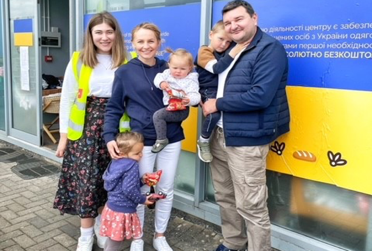 35
La missione dei negozi è quella di essere una fonte gratuita di beni di prima necessità per gli ucraini sfollati. Vogliono assicurarsi che gli individui o le famiglie abbiano i loro bisogni di base soddisfatti non appena arrivano in Irlanda. Anche lo spazio adibito al negozio è gratuito e devoluto a questo scopo.

Nel complesso, Palynytsya ha contribuito a soddisfare i bisogni essenziali dei nuovi arrivati ​​ogni settimana a Leitrim. Sono stati stabiliti collegamenti tra la gente del posto ei rifugiati ucraini nella comunità. Le imprese locali hanno contattato per sostenere l'hub e hanno fornito finanziamenti o donato articoli. I rifugiati che hanno ricevuto l'aiuto hanno continuato a fare volontariato presso il negozio o altre organizzazioni della comunità.
36
05
Il facilitatore è la
chiave
Linee guida per un buon facilitatore
Il facilitatore è responsabile della gestione delle riunioni, del mantenimento delle conversazioni e di garantire che la voce di ogni membro venga ascoltata. Un buon facilitatore gestirà il flusso della discussione. Il facilitatore guida il dialogo e si adopera per garantire il massimo input da parte dei partecipanti e tenerli in carreggiata.

Riconoscendo i contributi unici e preziosi di ciascun membro, un facilitatore efficace aumenta il valore collettivo dell'intera comunità.
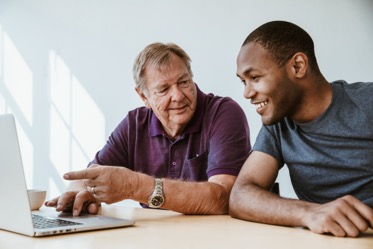 Caratteristiche dell'a
Buon Facilitatore
01
I bravi facilitatori apprezzano le persone, le loro opinioni e idee
Un buon facilitatore saprà gestirà il flusso del discussione.
02
I buoni facilitatori pensano in modo rapido e logico
03
I bravi facilitatori sono ottimi comunicatori
04
I bravi facilitatori si occupano sia del prodotto che del processo
38
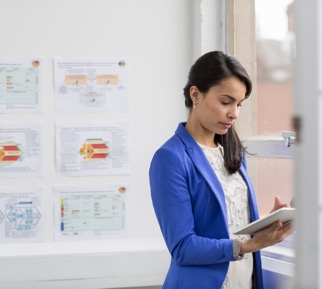 Qual è il ruolo del facilitatore?
Preparati in anticipo.
I bravi facilitatori fanno in modo che il loro lavoro appaia semplice e naturale, ma si preparano in anticipo per essere efficaci. Prendi in considerazione il "chi, cosa, perché e dove" del tuo incontro per aiutarti a capire il "come".

Pianificare e distribuire l'agenda.
L'agenda della riunione è il documento che definisce cosa verrà fatto durante la riunione, è fondamentale che il facilitatore pianifichi attentamente l'agenda prima della riunione.

Indica i tuoi obiettivi all'inizio dell'evento.
I membri saranno molto più preparati a contribuire e aiutarti a raggiungere gli obiettivi se sanno quali sono. Il compito di un facilitatore è garantire che il gruppo comprenda ciò che deve essere realizzato entro la fine della riunione.

Stabilire le aspettative della comunità.
Identificare i risultati attesi e lavorare con i membri per sviluppare regole di base, che supporteranno i partecipanti a stabilire modi appropriati per interagire tra loro durante la riunione.

Rimanere in attività e in orario.
La tua comunità potrebbe avere molto da realizzare in un breve lasso di tempo. Con gruppi di persone appassionate e ben informate, è facile deviare su altri argomenti o essere facilmente distratti dai minimi dettagli di una conversazione. Per aiutare il gruppo a rimanere concentrato, potresti voler:















Ricordare al gruppo di "rimanere concentrati"

Non aver paura di riorientare direttamente il gruppo

Prova a chiudere l'oggetto o mettilo da parte in un "parcheggio" per esaminarlo in seguito

Lascia che la comunità decida

Affrontare comportamenti improduttivi.
Il comportamento difficile è spesso non intenzionale o si verifica come risultato di una situazione emotivamente carica. Potresti avere a che fare con membri disattenti che sono impegnati in conversazioni secondarie, che rispondono a chiamate o gestiscono in modo indiscreto la posta elettronica. Potresti anche avere a che fare con agende personali o comportamenti irrispettosi. Per focalizzare l'intero gruppo, potresti volerlo

Usa un umorismo gentile e appropriato per il reindirizzamento

Riformulare le regole di base

Indirizza le tue domande all'individuo per chiarimenti
39
Lista di controllo per un efficace facilitatore
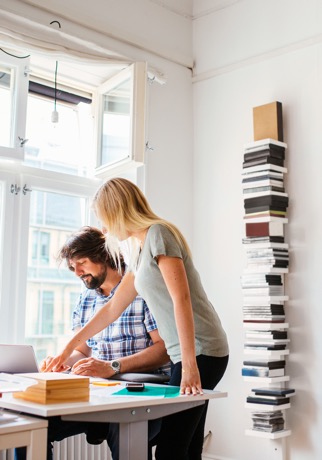 Un facilitatore efficace dovrebbe:

Concentrati sull'agenda del gruppo. Un grande facilitatore non influenza mai il risultato condividendo le proprie preferenze o prospettive.

Rispondi alle dinamiche di gruppo durante l'intero processo. Presta attenzione a cose come:

Chi parla e per quanto tempo
Chi non parla
Linguaggio del corpo
Inflessione e tono di voce
Reazioni dei membri del gruppo
Agende personali (al contrario dell'agenda di gruppo)
Commenti giudicanti o feedback forniti in modo inesperto

Lavorare intenzionalmente per includere le voci di tutti i membri del gruppo, offrendo opportunità e/o strutture diverse per supportare voci più tranquille, riflessive o dissenzienti a partecipare


Aiuta tutti a rispettare tutti gli accordi di gruppo, controllando con il gruppo per offrire e supportare l'aggiunta di nuove norme quando necessario per migliorare le dinamiche di gruppo.
Modificare l'ordine del giorno se necessario per soddisfare le esigenze del gruppo, rimanendo concentrati sullo scopo e gli obiettivi del gruppo e sul lavoro da svolgere.

Sapere cosa fare quando inevitabilmente sorgono problemi. Avere un piano B!

























Evita di prendere le cose sul personale. I gruppi o gli individui a volte sfogano la loro frustrazione, rabbia e paure sui facilitatori. Un buon facilitatore rimane sempre neutrale.

Lavorare per l'equilibrio tra processo e contenuto. Riunione d'onore e tempi di pausa.

Festeggia i successi di gruppo!

Mantieni il senso dell'umorismo! Sviluppare un tono leggero e umoristico (quando appropriato) può fare molto per facilitare un incontro.
40
06
ottenere
iniziato
Il primo incontro
È davvero importante impostare la scena al primo incontro, affinché il luogo sia caldo e accogliente, sia online che di persona. È anche fondamentale, ove possibile, rispettare i tempi e dedicare un po' di tempo al networking e alla costruzione di relazioni: l'uso delle stanze per sottogruppi di lavoro è un'ottima caratteristica per questo online.

Inizia con un rompighiaccio per sistemare tutti e aiutare a sviluppare relazioni.

Fornire una buona introduzione all'argomento del Design Thinking e anche al progetto Design for Change e al suo ambito e verificarne la comprensione.

Identifica se ci sono lacune nell'adesione e chi altro dovrebbe essere invitato a partecipare.

Concordare come i membri comunicheranno tra loro al di fuori delle riunioni.

Concordare i ruoli iniziali per il Centro di apprendimento, il presidente, il segretario e il ruolo e la responsabilità del facilitatore.
Concordare i tempi per l'invio dei verbali e la notifica delle riunioni.

Vuoi lanciare il Centro, come, quando, dove?

Compila un solido elenco di contatti.

Garantire i consensi appropriati per la raccolta dei dati e lo scatto e l'utilizzo di foto in linea con EUGDPR.
L'agenda
Gli avvisi e gli ordini del giorno devono essere diffusi almeno una settimana prima della prima e delle successive riunioni.

Le notifiche di riunione dovrebbero includere

La sede
La Piattaforma, link e password se è online
L'ora dell'incontro
La durata prevista della riunione
L'ordine del giorno proposto
Eventuali documenti correlati per la lettura
Istruzioni su eventuali lavori preparatori necessari prima della riunione
 
Un esempio è fornito nella sezione Strumenti e risorse.
42
Post riunione
Vuoi continuare a promuovere la formazione del Centro di apprendimento online, quindi scatta foto con i consensi appropriati da quelli nelle fotografie. C'è qualcuno nel gruppo che potrebbe aiutare a scrivere un comunicato stampa per media e siti web locali?
Usare il Design Thinking nel tua incontro
Ricorda, gli ingredienti chiave del pensiero progettuale da applicare alle riunioni sono l'empatia con i partecipanti per assicurarsi che tutte le loro esigenze vengano prese in considerazione e soddisfatte; utilizzare strumenti creativi per tutti affinché emergano idee innovative, quelle che possono essere visualizzate durante le riunioni, disporre di un'ampia gamma di competenze tra i membri per ottenere diverse prospettive sulla ricerca di soluzioni e lo sviluppo di prototipi.
43
07
sostenibilità
SOSTENIBILITÀ DEL LEARNING CENTER
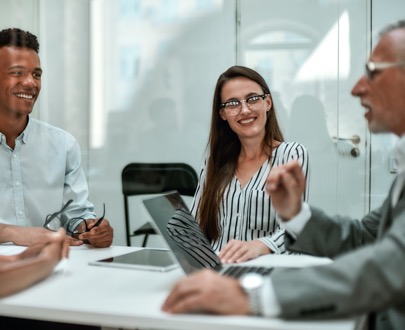 Considerazioni sulla sostenibilità
Il Centro di apprendimento fungerà da catalizzatore per il cambiamento e da centro di apprendimento per promuovere e sostenere l'uso dei processi di Design Thinking per influenzare il cambiamento sociale. È importante che il Centro di apprendimento pensi e pianifichi la sostenibilità fin dall'inizio e non quando il progetto è prossimo al completamento. Si raccomanda di considerare un progresso un piano di sostenibilità almeno al secondo incontro del centro. Può anche essere utile formare un sottogruppo o un comitato per lavorare specificamente su questo tema. Questo sottogruppo può formulare raccomandazioni al Centro di apprendimento per un'ulteriore considerazione. È importante che le parti interessate considerino ciò che è veramente necessario per sostenere la continuazione del Centro di apprendimento e come si possano suscitare nuovi impegni.





Costruire e potenziare le attività consolidate può costituire una solida base per un progresso a valore aggiunto

Lavorare per creare un forte gruppo del Centro di apprendimento (stabile, focalizzato sugli obiettivi e forte coinvolgimento di tutti i membri)

Avvia progetti realizzabili in linea con le priorità e aiuta anche altre organizzazioni a compiere la loro missione
La sostenibilità è migliorata quando il Centro di apprendimento si impegna nelle pubbliche relazioni fin dall'inizio per mantenere le attività/problemi altamente visibili

Ottenere risorse sufficienti per generare un successo iniziale attraverso sovvenzioni da società di sviluppo locale, utilizzo di luoghi gratuiti e supporto con facilitazioni e quindi cercare di garantire finanziamenti più a lungo termine per nuovi progetti che si basano su un bisogno dimostrato nella comunità. Sfrutta il supporto intersettoriale invece di un approccio basato su un unico finanziatore

Ove possibile mantenere la continuità nei membri del Centro di apprendimento

Costruisci alleanze con altri gruppi che hanno una missione simile

Avere un gruppo/comitato separato incentrato sulla sostenibilità in modo che altri possano concentrarsi sui risultati desiderati del Centro di apprendimento

Esplora approcci alternativi per la sostenibilità, sii flessibile

Integrare una valutazione del Centro di apprendimento durante l'intero ciclo di vita del progetto
Suggerimenti per garantire la sostenibilità
45
08
strumenti e risorse
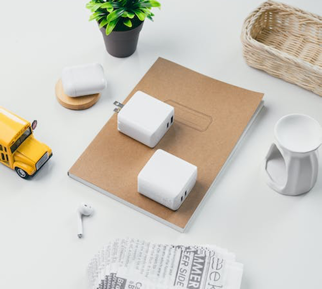 Una carta è una dichiarazione di intenti e rappresenta l'ambizione collettiva del tuo Centro di apprendimento. Non è un documento legale, non è formale, ma funziona come uno strumento motivazionale per coinvolgere i membri in un processo collettivo basato sugli obiettivi del progetto. Stabilisce le aspettative e le responsabilità dei membri del Centro di apprendimento. Lo statuto è firmato da ciascun membro del Centro di apprendimento al momento dell'adesione al centro.
Esempio di Carta
Come membro del Design For Change Learning Center della comunità _______, mi impegno a partecipare alle riunioni, diffondere informazioni e sostenere gli obiettivi del progetto.
 
Sono consapevole che l'obiettivo principale di Design for Change è quello di sviluppare percorsi innovativi di educazione degli adulti che aiutino gli attori del cambiamento sociale a portare soluzioni efficaci, eque e durature per un cambiamento sociale positivo, attraverso l'implementazione del modello del Design Thinking.
 
Agirò sempre nel rispetto degli altri membri del Centro di apprendimento e rispetterò i principi di diversità e uguaglianza.

Lavorerò insieme in uno spirito di dibattito positivo e costruttivo.

Informerò i membri del Centro di formazione di qualsiasi potenziale conflitto di interessi e mi ritirerò dalle discussioni se necessario.

Sosterrò il principio di una comunicazione aperta e onesta al fine di consentire l'accesso e la partecipazione più ampi possibili al lavoro del Centro di apprendimento.

Oltre a dedicare il mio tempo, utilizzerò altre fonti di informazioni a seconda dei casi e indirizzerò i membri a collegamenti e risorse utili.

Nome:
Data:
Organizzazione:
(Indicare se si è un membro individuale)

Indirizzo e-mail/forma di comunicazione preferita:
47
Esempio di agenda
ESEMPIO DI ORDINE DEL GIORNO
Centro di apprendimento Roscommon
Apertura, benvenuto e scuse
Il Presidente dà il benvenuto a tutti i partecipanti, si scusa e delinea gli obiettivi della riunione.
Viene preso il foglio presenze o lo screenshot (con il consenso).

APPROVAZIONE ORDINE DEL GIORNO
Gli argomenti all'ordine del giorno vengono esaminati dai partecipanti e gli eventuali punti aggiuntivi vengono annotati per la discussione in AOB

Verbali precedenti approvati
Questioni che sorgono
Punto 1 dell'ordine del giorno
Punto 2 dell'ordine del giorno
Punto 3 dell'ordine del giorno
Ogni altro affare
Data per il prossimo incontro
48
Incontro campione Modello verbale
VERBALI DI RIUNIONE DEL CENTRO DI APPRENDIMENTO
Luogo:
Appuntamento:
Partecipanti:
 
Scuse:
XXXX ha agito in qualità di Presidente.
Punto 1 dell'ordine del giorno:
Verbale dell'ultima riunione
Punto 2 dell'ordine del giorno:
Questioni che sorgono
Punto 3 dell'ordine del giorno:
Ogni altro affare
Prossimo incontro: (inserire data) presso (inserire sede) alle (inserire ora)
 
Questo ha concluso l'incontro:
 
Firmato_____________________________________Data_______________________________
Presidente
49
Modello di invito Lettera che invita le persone a unisciti al centro
Vi invitiamo cordialmente
per partecipare al nostro
(Inserire il nome del centro)
Centro di apprendimento che si terrà
[data]A[tempo]A
[posto].
ORDINE DEL GIORNO
Benvenuti ai nuovi membri
Introduzione al progetto Design for Change
Presentazione sul pensiero progettuale
Scopo del Centro Didattico
Altri argomenti
Data del prossimo incontro

Vi ringraziamo in anticipo per il vostro impegno a guidare il progetto nella giusta direzione
direzione per ottenere un impatto ottimale. Apprezziamo molto la tua esperienza.
 
Non esitate a contattarmi se avete domande o se lo desiderate
discutere altri argomenti.

Cordiali saluti,
50
Strumenti di comunicazione per il Centro Didattico Membri
Interno
Strumenti di comunicazione
Esterno
Strumenti di comunicazione
Casella personale:aiuta a raccogliere il lavoro di tutti in un unico posto. Consente agli utenti di accedere e condividere file, coordinare progetti e comunicare tra loro mentre lavorano. La piattaforma è disponibile su computer, telefoni cellulari e tablet, consentendo il recupero e la condivisione di file su larga scala.

Monday.it:è uno strumento di collaborazione visiva che aiuta a trasformare il modo in cui i gruppi lavorano insieme. È uno strumento semplice ma intuitivo per gestire il lavoro, rispettare le scadenze e creare una cultura della trasparenza. La piattaforma è così personalizzabile che può essere utilizzata per ogni caso d'uso.

Trello.com:Trello consente agli utenti di organizzare il proprio lavoro collaborativo e tenere traccia dei progressi del progetto con una semplice bacheca delle attività, etichette e indicazioni di scadenza in stile Kanban.

Slack.com:è un'alternativa più user-friendly, istantanea e informale alla comunicazione via e-mail. Fornisce una visione condivisa dei progressi e degli obiettivi. A differenza della posta elettronica, Slack ti consente di scegliere le conversazioni più importanti e quelle che possono aspettare.

WhatsApp:Un vantaggio importante di WhatsApp è il suo uso diffuso tramite i telefoni cellulari. La maggior parte delle persone ha familiarità con la piattaforma, il che significa che è richiesto poco tempo di formazione. È accessibile anche tramite computer e può quindi essere utile per l'invio e il salvataggio di file. La funzione di chat di gruppo può essere utilizzata anche per la condivisione delle conoscenze, che può aumentare la produttività.
Promozione e Marketing
Al fine di creare consapevolezza e generare interesse nel Centro di apprendimento, potresti voler considerare il modo migliore per commercializzare il progetto.

Nel farlo prova a rispondere alle seguenti domande:

Con chi vogliamo comunicare? (Chi è il pubblico?)
Cosa vogliamo dire loro? (Qual è il messaggio?)
Perché vogliamo comunicare? (Qual è lo scopo?)
Come vogliamo comunicarlo, abbiamo un numero di pubblici diversi da raggiungere? (Quali canali di comunicazione useremo?)
 
Una volta che avremo la risposta a queste domande, saremo in grado di mettere in atto un piano promozionale/di marketing.
 
Gli strumenti di comunicazione esterna più efficaci per le comunità sono i seguenti:
 Facebook/Twitter/Instagram/TikTok/Siti web/YouTube

Puoi anche raccogliere video e testimonianze; partecipare o organizzare eventi di networking. Avrai quindi bisogno di comunicati stampa, volantini e brochure.
51
Esempio di modulo di consenso
Qualsiasi organizzazione che detenga i dati di una persona deve avere il consenso scritto di ciascuna persona per farlo, di seguito è riportato lo stesso modulo di consenso che può essere utilizzato dal Centro di apprendimento.
Da sottoscrivere a tutti i membri del Centro di apprendimento
(Inserire qui il nome del Centro) Il Centro di formazione è il responsabile del trattamento dei tuoi dati personali. È possibile contattare il Roscommon Learning Center utilizzando i seguenti metodi
Telefono xxxxxxxxxx
E-mail xxxxxxxxxxxx
 
Stai dando il consenso informato affinché i tuoi dati personali, vale a dire il tuo nome, indirizzo e-mail e numero di telefono, vengano utilizzati per i seguenti scopi (seleziona tutte le opzioni pertinenti):
□ scopi di marketing per (inserire il nome del centro) Learning Center - promuovere il centro
□ comunicare (inserire il nome del centro) attività e risultati del Centro di apprendimento
□ capacità di sviluppo del Centro di apprendimento (inserire il nome del centro).
□reclutare nuovi membri per (inserire il nome del centro) Learning Center



□altro [includere una descrizione dettagliata dell'uso dei dati personali]
 
Il Centro di formazione (inserire il nome del centro) potrebbe voler condividere i tuoi dati personali con: [identificare tutti gli individui, i gruppi e le terze parti che riceveranno dati personali, inclusa la condivisione di informazioni per promuovere il centro su Facebook, Instagram e LinkedIn, relazioni annuali, newsletter aziendali].

OGNI CENTRO DEVE COMPLETARE QUESTO IN BASE A COME CONDIVIDERANNO I DETTAGLI
Acconsenti a questa condivisione
SÌ□NO□
Si prega di indicare il proprio consenso per le riprese/fotografie/pubblicità relative a questo progetto e di comprendere appieno il motivo della fotografia/riprese/audio.
SÌ□NO□
I tuoi dati personali saranno archiviati nei registri del Centro di formazione (inserire il nome del centro). Ai sensi dell'EUGDPR, hai il diritto di richiedere l'accesso, la rettifica, la cancellazione e la limitazione del trattamento dei tuoi dati personali. Hai anche il diritto di revocare questo consenso all'utilizzo dei tuoi dati personali. Se ritieni che il Roscommon Learning Center abbia violato l'EUGDPR, hai il diritto di presentare un reclamo all'autorità di vigilanza dell'UE competente.
 
Si prega di [firmare/firmare elettronicamente/selezionare la casella sottostante], datare e restituire tramite [e-mail/inviare] quanto segue:
 
Acconsento a (Inserisci il nome del centro) Learning Center utilizza i miei dati personali per le finalità descritte nella presente informativa e comprende che posso revocare il mio consenso in qualsiasi momento.

___dare il consenso___non dare il consenso
 
Nome della persona che fornisce il consenso: _________________________________________________________
Indirizzo e-mail della persona che fornisce il consenso:___________________________________________________
Firma: ________________________________________________________________________________
Data della firma: __________________________________________________________________________
52
09
la migliore pratica
casi studio
Best practice del design thinking da Francia, Spagna, Italia, Danimarca, Irlanda e oltre
I seguenti sono studi di casi di buone pratiche dall'Europa e oltre, identificati dai partner del progetto.
Empatia
Nome dell'organizzazione che ha avviato il progetto:
Partnership LEADER Roscommon, Athlone Institute of Technology e Trinity College Dublin

Nome del progetto:
Vivere a Monksland

Luogo: città, paese:
Monksland, Athlone, Co. Roscommon, Irlanda
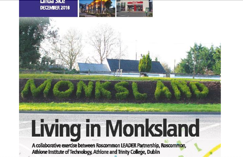 CLICCA SUVISUALIZZAZIONE
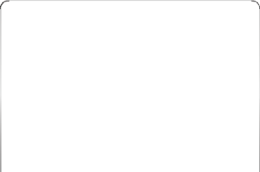 Informazioni sul progetto:

Il lavoro con la Comunità di Monksland è iniziato nel 2017. L'insediamento di Monksland si trova alla periferia della grande città urbana di Athlone. Athlone si trova nella contea di Westmeath, tuttavia, Monksland si trova nella divisione elettorale di Athlone West all'interno della contea di Roscommon. Lo sviluppo residenziale a Monksland è denso. Le agenzie del settore volontario e statutario della comunità hanno voluto per molti anni sostenere lo sviluppo comunitario, sociale ed economico in quello che è il più grande insediamento nella contea di Roscommon. Ciò alla fine ha portato allo sviluppo di un approccio di partenariato per stabilire il bisogno all'interno dell'area. I partner collaborativi che guidano questa ricerca sono Roscommon LEADER Partnership, Athlone Institute of Technology, Trinity College Dublin, Roscommon County Council e localmente Monksland Town Team.
La logica principale di questo studio era stabilire i bisogni della comunità di Monksland e, così facendo, utilizzare le informazioni raccolte come base di prova per sviluppare un piano d'azione strategico di interventi mirati per la comunità di Monksland.








La ricerca si proponeva di esaminare Monksland in una serie di categorie diverse

Monksland come luogo in cui vivere
Monksland come comunità sociale e
Monksland come comunità economica

La base di questa ricerca è esplorare le esigenze dei residenti locali nell'area di Monksland. Questo progetto è saldamente radicato nei principi di sviluppo della comunità. Questa azione fornisce alla comunità la base di prove per agire collettivamente per affrontare i propri bisogni e influenzare il cambiamento sociale. Lo sviluppo della comunità mira a migliorare le situazioni di vita della comunità e che tutti i progetti e i programmi siano guidati dal basso verso l'alto e abbiano la priorità come risultato di un bisogno sentito o espresso nell'area. La premessa alla base della definizione delle priorità delle iniziative da una prospettiva di sviluppo della comunità è che tutte le iniziative di sviluppo della comunità dovrebbero, in teoria, essere avviate come risultato di un'esigenza espressa dalla Comunità con la partecipazione attiva delle persone socialmente escluse nel processo di sviluppo.
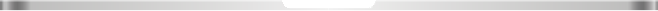 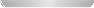 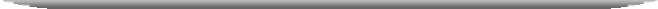 55
Chi è coinvolto?

Monksland è una vasta area urbana alla periferia di una città molto grande.

Gli sviluppi industriali su larga scala, nonché gli affari, l'industria e i magazzini sono prevalenti a Monksland con una fornitura limitata di strutture sociali e comunitarie.

L'iniziativa è stata promossa a livello locale dal Monksland Town Team. Il Monksland Town Team è stato istituito dal Roscommon County Council (RCC) nel 2012 per supportare la rinascita e il rebranding di Monksland. L'obiettivo del Monksland Town Team è facilitare l'impegno con RCC e altre agenzie per identificare le principali opportunità economiche, sociali, culturali e comunitarie per lo sviluppo.
 

481 individui hanno partecipato alla ricerca da famiglie che sono state scelte sulla base di un campionamento casuale stratificato per complesso residenziale. Ogni terza casa è stata esaminata da un patrimonio abitativo di 1400 unità nell'area di Monksland. Degli intervistati il ​​7% aveva meno di 25 anni, il 32% aveva un'età compresa tra i 26 e i 35 anni, il 34% aveva un'età compresa tra i 36 e i 45 anni, il 17% degli intervistati era nella fascia tra i 46 e i 55 anni, il 4% degli intervistati era in la fascia di età da 56 a 65 anni e infine il 6% aveva 66 anni e oltre.
 
Il 28% viveva in una famiglia di soli adulti, il 66% viveva in una famiglia di 2 adulti, il 5% viveva in una famiglia di 3 adulti e un ulteriore 1% condivideva la propria casa con altri 3 coinquilini.
 
Il 28% degli intervistati era single, il 57% sposato, l'8% separato, il 2% divorziato, il 3% vedovo e il restante 2% convivente.
56
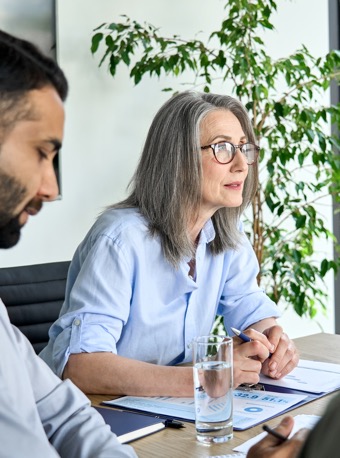 Perché è una buona pratica?

C'è stato un ampio impegno con la comunità di Monksland e il loro organo di rappresentanza; Monksland Town Teams per un periodo di tempo significativo per comprendere le esigenze della comunità e di coloro che vi risiedono e per garantire che lo studio di ricerca rifletta accuratamente le esigenze dei residenti. Gli strumenti di coinvolgimento includevano incontri bisettimanali, passeggiate e incontri con individui per stabilire le loro prospettive, per vedere cosa vedono, per cercare di capire cosa provano e per coloro che sono impegnati nella ricerca per immergersi il più possibile all'interno della Comunità per osservare come vivono i membri della comunità.

Attraverso l'uso di questa metodologia, ha permesso ai partner del progetto di costruire empatia e comprensione, di mettere da parte i propri preconcetti e punti di vista e di comprendere invece le idee, i pensieri e le esigenze dei residenti della zona.

Ha consentito alle persone coinvolte di ottenere una comprensione molto reale delle sfide, delle difficoltà e delle realtà dei residenti che vivono a Monksland dal punto di vista sociale, educativo e occupazionale.

Questo progetto ha fornito l'opportunità di raccogliere una notevole quantità di informazioni su Monksland come luogo in cui vivere, comunità sociale ed economica. Questa iniziativa dimostra chiaramente l'importanza e il valore dell'Empathy Stage del Design Thinking. Dimostra come lo sviluppo dell'empatia fornisca la migliore comprensione possibile della comunità,











i loro bisogni e i problemi che stanno alla base per affrontare questi bisogni e influenzare un reale cambiamento sociale nell'area. 

Affinché questo progetto comprendesse appieno i bisogni di questa comunità, si è immerso nella Comunità, si è esteso alla Comunità tenendo incontri regolari con i residenti e gli attivisti per stabilire i bisogni, consentendo così una prospettiva completamente diversa sui bisogni di la comunità.

Durante la fase di empatia questa iniziativa scava in profondità nella Comunità per ottenere una visione reale della comunità e dei suoi bisogni. Si concentra sulla ricerca incentrata sull'utente, consentendo alle agenzie di acquisire una comprensione empatica del problema che stanno cercando di risolvere in collaborazione con la Comunità. Questo progetto consente alla ricerca di identificare i bisogni reali e le realtà affrontate da questa comunità attraverso ampie interviste e immersione all'interno della Comunità, continua a presentare i dati sui bisogni della comunità attraverso la vita sociale ed economica e garantendo la fedeltà al l'empatia mette in scena una comprensione molto reale della Comunità di Monksland, consentendo così la creazione di soluzioni e azioni progettuali che soddisfino i loro bisogni espressi e sentiti, dal punto di vista sociale, educativo ed economico.
57
Che differenza sta facendo il progetto sulla società?

Come risultato dell'impegno e dello sviluppo di un gruppo locale per supportare lo sviluppo del rapporto di ricerca, il gruppo ha continuato a tenere una riunione delle parti interessate con 43 responsabili delle decisioni chiave presenti tra cui educatori, pianificatori, influencer e responsabili politici e autorità locali.

Il gruppo ha continuato a sviluppare un piano d'azione e ha implementato un numero considerevole di azioni basate sull'identificazione dei bisogni, tra cui la garanzia di un servizio giovanile dedicato per i giovani 1 giorno a settimana, programmi estivi, corsi di istruzione e formazione e una fiera del lavoro.

Questa ricerca è stata utilizzata anche come mezzo per garantire finanziamenti aggiuntivi per soddisfare le esigenze della comunità identificata nel rapporto, compreso il finanziamento per sviluppare uno skateboard park per l'area di Monksland.
In quale delle 5 fasi chiave del processo di design thinking (empatia, definizione, ideazione, prototipo, test, storytelling) questa azione è ispiratrice?
CLICCA SUVISUALIZZAZIONE
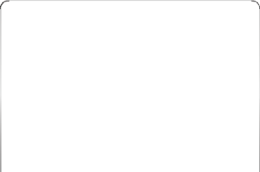 Empatia
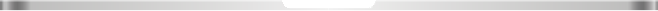 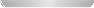 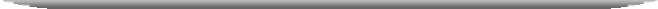 Risorse immagini/video/documenti:
http://www.rosleaderpartnership.ie/docstore/dls/pages_list/monksland-final-research-report-june-2019-274.pdf
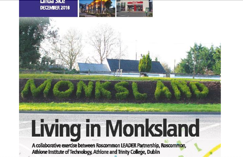 58
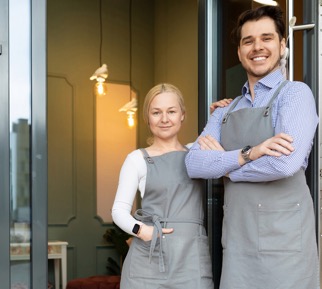 Definizione
Nome dell'organizzazione che ha avviato il progetto:
Fáilte Irlanda

Nome del progetto:
Merrion Square: una fonte di un cluster culturale a Dublino, attraverso il pensiero progettuale

Luogo: città, paese:
Merrion Square è una suggestiva piazza georgiana e un parco pubblico situato molto vicino al centro di Dublino, circondato da attrazioni come il Museo di Storia Naturale, la Galleria Nazionale e numerose organizzazioni e imprese creative.
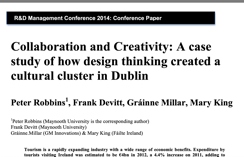 CLICCA SUVISUALIZZAZIONE
CLICCA SUVISUALIZZAZIONE
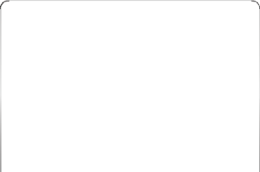 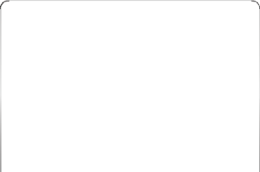 Link web/social:

*Questo case study si basa interamente su due fonti che devono essere chiaramente citate:
http://mural.maynoothuniversity.ie/6365/1/PR-Collaboration-Creativity.pdf
(PER CITARE QUESTA FONTE: R&D Management Conference 2014: Conference Paper - Collaboration and Creativity: A case study of how design thinking created a cultural cluster in Dublin Peter Robbins 1, Frank Devitt, Gráinne Millar, Mary King)
Ehttps://www.innovating.ie/design-thinking 

Informazioni sul progetto:

Fin dall'inizio, il progetto Merrion Square ha adottato una strategia di innovazione aperta, per coinvolgere un ampio gruppo di stakeholder locali (sia culturali che dell'ospitalità) e altre organizzazioni potenzialmente interessate e per incoraggiare nuove idee e nuove idee sulle opportunità di sviluppo del turismo collettivo che potrebbero essere disponibili coordinando il ricco patrimonio delle istituzioni


























e organizzazioni situate nell'area di Merrion Square. La sfida era sviluppare un modello per raggruppare le organizzazioni culturali in Merrion Square per costruire e rafforzare il senso del luogo, dell'identità e della comunità, per catturare ciò che è unico e distintivo di questa parte della città e per liberare (e migliorare) il potenziale di l'organizzazione costitutiva della Rete
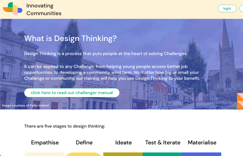 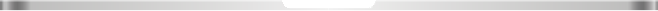 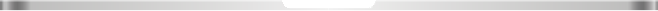 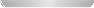 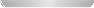 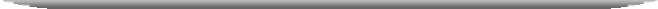 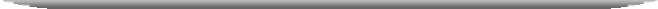 59
Chi è coinvolto?

Il Merrion Square Innovation Network (MSIN), oggetto di questo documento, è un gruppo di 36 stakeholder del settore culturale e dell'ospitalità che sono stati riuniti dai buoni uffici di Mary King e Gráinne Millar per iniziare a sviluppare l'area di Merrion Square a Dublino come destinazione di turismo culturale attraente, più integrata e vibrante per Dublino.

Perché è una buona pratica?

Questo progetto si proponeva specificamente di trovare un modo di lavorare creativo e collaborativo, con l'obiettivo di sviluppare Merrion Square come un nuovo centro dinamico e attraente per il turismo culturale a Dublino. Una parte essenziale della realizzazione di questa ambizione richiedeva che le varie parti interessate di Merrion Square fossero acquistate insieme e impegnate nello sviluppo di una tavolozza di nuove idee incentrate sul cliente per collegare le varie offerte culturali intorno alla piazza.
Che differenza sta facendo il progetto sulla società?

Il Design Thinking non è solo un processo ma anche un modo di lavorare. Per farlo bene è necessaria una stretta collaborazione e questo ha avuto enormi vantaggi per un gruppo di organizzazioni indipendenti con missioni disparate, che condividevano solo un luogo di prestigio e un appetito per lo sviluppo. Una volta in questo programma, i partecipanti hanno lavorato bene insieme, imparando nuove competenze come la conoscenza del cliente, l'ideazione, lo sviluppo di prototipi.

Il progetto Merrion Square è stato un progetto pilota per un nuovo concetto di mediazione dell'innovazione di rete per Fáilte Ireland. Fáilte Ireland è stato il finanziatore di questo progetto, anche se il fabbisogno di finanziamento era molto limitato. Inoltre, alle organizzazioni piace lavorare con Fáilte Ireland poiché le collega formalmente con possibili fonti di finanziamento o entrate future attraverso tale collaborazione. In termini di



trasferibilità, avere uno sponsor per un tale progetto sembra importante.

Un'altra influenza positiva è stata il coinvolgimento di Gráinne Millar, che aveva una solida esperienza nello sviluppo di cluster creativi ed era stato responsabile di un importante progetto di collaborazioni culturali in precedenza. Gráinne aveva portato con successo Culture Night a Dublino e oltre. Ha avuto un'ampia e preziosa esperienza nel convincere le istituzioni culturali a collaborare a un progetto globale.
Il processo stesso, però, e la collaborazione che richiede sono trasferibili a molti contesti.
60
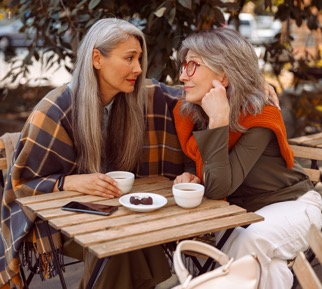 In quale delle 5 fasi chiave del processo di design thinking (empatia, definizione, ideazione, prototipo, test, storytelling) questa azione è ispiratrice?
CLICCA SUOROLOGIO
Osservare Per la seconda fase, il secondo workshop, il gruppo, è stato diviso in quattro squadre e gli è stato chiesto di "entrare nella pelle di un cliente tipo". I temi per ciascuno dei quattro team sono stati deliberati con ognuno che rappresenta un segmento di clientela chiave. Sono stati forniti esempi di "persone" e mappe di segmentazione dei clienti. Ad ogni squadra è stato chiesto di fare una piccola ricerca etnografica e di osservare e fotografare i visitatori della piazza. Dovevano tornare al laboratorio successivo con alcune fotografie; alcune osservazioni e durante il workshop, queste osservazioni sarebbero state convertite in intuizioni significative. Ogni team ha quindi sviluppato un ritratto molto vivido di un segmento di clienti, completo di una scheda etnografica che mostra esempi di questo tipo di clienti.
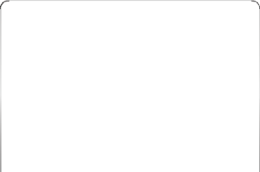 Risorse immagini/video/documenti:
VIDEO:
https://www.youtube.com/watch?v=d8g1krkY8q4
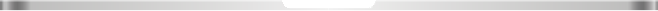 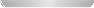 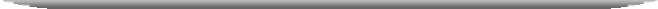 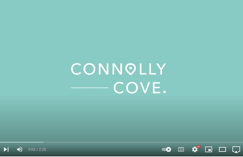 61
In quale delle 5 fasi chiave del processo di design thinking (empatia, definizione, ideazione, prototipo, test, storytelling) questa azione è ispiratrice?
A questo seminario è stato invitato anche un presentatore ospite, il capo di un grande tour operator la cui attività è vendere tour di Dublino negli Stati Uniti e che ha fatto carriera di successo comprendendo e fornendo ciò che i turisti vogliono quando visitano Dublino. L'oratore ha chiarito che l'esperienza di Merrion Square è tutt'altro che la migliore della categoria; ha notato che gli americani erano alla ricerca di esperienze su misura che lei chiamava tour "dietro le corde" a cui avrebbero avuto accesso dietro le quinte in varie attrazioni turistiche. Merrion Square con le sue porte chiuse non era allineata ai desideri e alle esigenze del turista moderno. Questo seminario era incentrato sul mettere il cliente al primo posto; sul costringere le istituzioni a pensare 'fuori-dentro' piuttosto che il contrario. Pensare dal punto di vista degli utenti è stato sicuramente un nuovo obiettivo per molti dei delegati e questa giornata ha avuto un impatto significativo sul resto del processo. Quel giorno anche il Dublin Civic Trust ha parlato al gruppo e hanno reso esplicita la necessità di bilanciare le idee per lo sviluppo futuro con la necessità di non compromettere il patrimonio distinto e prezioso legato a Merrion Square. Questo relatore ha inserito la piazza in un contesto storico e ha sottolineato che, sebbene possa essere imperfetta come esperienza turistica, era quasi abbastanza perfetta da guadagnarsi un posto nell'elenco provvisorio dei siti del patrimonio mondiale a causa della sua intatta architettura georgiana. Due settimane dopo è seguito il terzo workshop Ideate & Prototype (What-if?) che ha mantenuto i partecipanti nei loro team; ogni team aveva un cliente archetipico che rappresentava un segmento di mercato significativo. 

Lo scopo della sessione era usare varie tecniche per suscitare idee per ogni segmento. Per iniziare la giornata, è stato coinvolto un futurologo per affrontare la questione delle tendenze dei consumatori e per articolare quali potrebbero avere un impatto maggiore sui desideri, i bisogni e i comportamenti dei turisti a medio termine. Ciò ha fornito un interessante trampolino di lancio da cui partire per generare nuove idee ad alto potenziale. Una caratteristica fondamentale di questo workshop è stata la presenza di un artista grafico professionista che ha partecipato alla sessione per registrare in illustrazione tutte le idee chiave. L'artista grafico ha catturato tutte le idee su una tavola da disegno A2 e ha creato interpretazioni grafiche colorate di ciascuna delle idee. Queste illustrazioni hanno agito come vividi prototipi visivi delle idee. è stato coinvolto un futurologo per affrontare la questione delle tendenze dei consumatori e per articolare quali potrebbero avere un impatto maggiore sui desideri, i bisogni e i comportamenti dei turisti a medio termine. Ciò ha fornito un interessante trampolino di lancio da cui partire per generare nuove idee ad alto potenziale. Una caratteristica fondamentale di questo workshop è stata la presenza di un artista grafico professionista che ha partecipato alla sessione per registrare in illustrazione tutte le idee chiave. L'artista grafico ha catturato tutte le idee su una tavola da disegno A2 e ha creato interpretazioni grafiche colorate di ciascuna delle idee. Queste illustrazioni hanno agito come vividi prototipi visivi delle idee. è stato coinvolto un futurologo per affrontare la questione delle tendenze dei consumatori e per articolare quali potrebbero avere un impatto maggiore sui desideri, i bisogni e i comportamenti dei turisti a medio termine. Ciò ha fornito un interessante trampolino di lancio da cui partire per generare nuove idee ad alto potenziale. Una caratteristica fondamentale di questo workshop è stata la presenza di un artista grafico professionista che ha partecipato alla sessione per registrare in illustrazione tutte le idee chiave. L'artista grafico ha catturato tutte le idee su una tavola da disegno A2 e ha creato interpretazioni grafiche colorate di ciascuna delle idee. 

Queste illustrazioni hanno agito come vividi prototipi visivi delle idee. Ciò ha fornito un interessante trampolino di lancio da cui partire per generare nuove idee ad alto potenziale. Una caratteristica fondamentale di questo workshop è stata la presenza di un artista grafico professionista che ha partecipato alla sessione per registrare in illustrazione tutte le idee chiave. L'artista grafico ha catturato tutte le idee su una tavola da disegno A2 e ha creato interpretazioni grafiche colorate di ciascuna delle idee. Queste illustrazioni hanno agito come vividi prototipi visivi delle idee. Ciò ha fornito un interessante trampolino di lancio da cui partire per generare nuove idee ad alto potenziale. Una caratteristica fondamentale di questo workshop è stata la presenza di un artista grafico professionista che ha partecipato alla sessione per registrare in illustrazione tutte le idee chiave. L'artista grafico ha catturato tutte le idee su una tavola da disegno A2 e ha creato interpretazioni grafiche colorate di ciascuna delle idee. Queste illustrazioni hanno agito come vividi prototipi visivi delle idee.
62
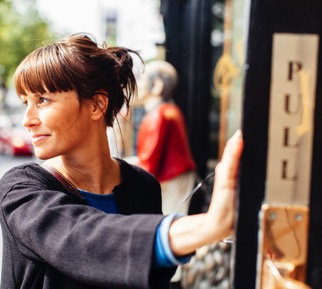 Ideazione
Nome dell'organizzazione che ha avviato il progetto:
Thinkerfest e l'Università Complutense di Madrid.

Nome del progetto:
Pensatore

Luogo: città, paese:
Madrid, Spagna)
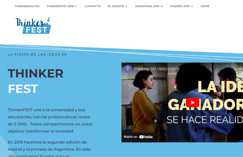 CLICCA SUVISUALIZZAZIONE
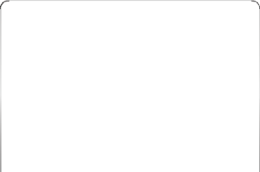 Informazioni sul progetto:

Thinker fest è un evento in cui un centinaio di studenti produrranno idee per risolvere sfide reali fornite dalle ONG. Il progetto ha attori principali: studenti, università, ONG e aziende.
 
Gli studenti applicano innovazione e creatività, creando uno spazio comune per sviluppare idee e dare soluzioni a problemi concreti del terzo settore.

Chi è coinvolto?

Studenti
ONG
Aziende
L'Università

















Perché è una buona pratica?

Il progetto consente agli studenti attraverso il Design Thinking di creare idee innovative per risolvere una varietà di problemi o sfide fornite dalle ONG. Permette all'Università di essere al centro dell'innovazione, permettendo agli studenti di lavorare con le sfide. Mette in evidenza i prototipi che vengono forniti alle aziende per cercare supporto finanziario. In concreto, il progetto ha creato una solida base per le parti interessate per soddisfare le loro esigenze e lavorare in modo collaborativo per trovare una soluzione comune.

Che differenza sta facendo il progetto sulla società?

Ha creato un ecosistema in cui una varietà di parti interessate si incontra per lavorare su soluzioni utilizzando le loro esperienze.
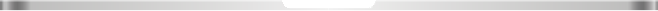 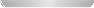 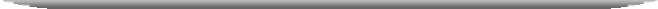 63
In quale delle 5 fasi chiave del processo di design thinking (empatia, definizione, ideazione, prototipo, test, storytelling) questa azione è ispiratrice?

Durante la fase di ideazione, gli studenti utilizzano diverse tecniche per generare quante più idee possibili. Allo stesso modo, una volta stabilita la priorità delle loro idee, dovranno sceglierne una o due per migliorarle e, infine, presentare la soluzione al pubblico di destinazione. Al termine, gli studenti avranno 5 minuti per presentare la loro idea alla giuria composta da rappresentanti delle ONG, delle aziende e del personale.
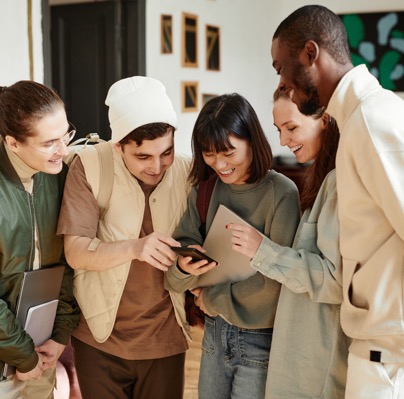 CLICCA SUVISUALIZZAZIONE
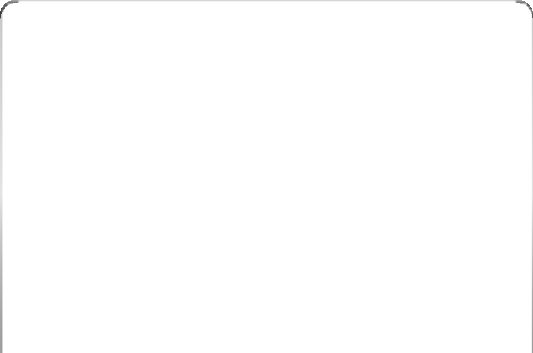 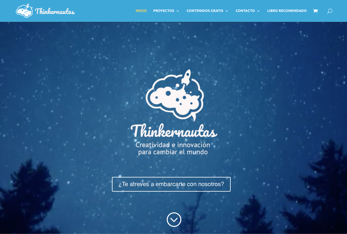 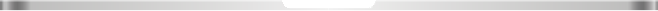 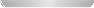 Risorse immagini/video/documenti:
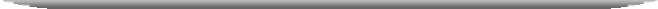 https://thinkernautas.com/
64
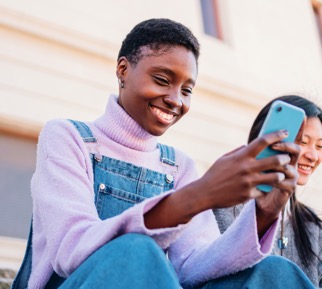 Prototipazione
Nome dell'organizzazione che ha avviato il progetto:
Università di Aalborg Copenaghen

Nome del progetto:
Refujourney: un viaggio dell'utente per l'integrazione

Luogo: città, paese:
Copenaghen
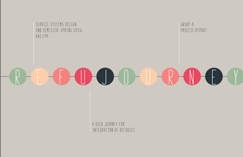 CLICCA SUVISUALIZZAZIONE
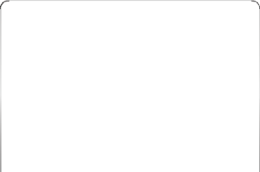 Informazioni sul progetto:

Questo rapporto delinea il concetto di servizio sviluppato nel corso del progetto principale del 2° Semestre nel Master in Service Systems Design presso l'Università di Aalborg nel 2016. Il concetto creato è incentrato sul tema migrazione, rifugiati e dati aperti. Il risultato è la creazione di Refujourney, un servizio che fornisce guida e supporto nelle diverse fasi che ogni singolo rifugiato che arriva in Danimarca deve affrontare. Refujourney offre un'app mobile che aiuta i rifugiati a ottenere una panoramica dei passaggi che li attendono quando arrivano in Danimarca. Fornendo informazioni utili sui diritti e le opportunità nelle loro situazioni individuali, Refujourney fornisce il miglior supporto possibile e rende i processi più trasparenti e comprensibili per i rifugiati.

Utilizzando un approccio progettuale incentrato sull'uomo, rifugiati e richiedenti asilo che attualmente vivono in Danimarca, hanno partecipato a sessioni di cocreazione come

così come il test del prototipo dell'utente finale. La ricerca condotta si è basata su ricerche desktop, interviste qualitative e interviste di esperti. Un'ampia gamma di strumenti e metodi di Service Design è stata utilizzata per modellare il concetto di servizio.
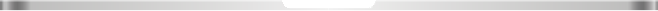 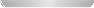 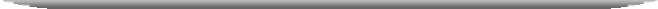 65
Chi è coinvolto?

Il gruppo di progetto è composto da 5 membri, tutti con diversi background accademici e in rappresentanza di quattro nazionalità. Queste differenze consentono al gruppo di applicare una gamma di diversi punti di vista professionali, culturali e personali al processo di progettazione. “Il termine interdisciplinare si riferisce ad attività di problem solving che coinvolgono in modo interattivo, e in una certa misura integrano, almeno due diverse prospettive disciplinari al problema in questione”. I vantaggi di affrontare sfide complesse in una collaborazione interdisciplinare sono molti. Non solo c'è la possibilità di una collaborazione interdisciplinare teorica e metodologica. Inoltre, un'interdisciplinarietà strumentale e critica è nell'ambito di questo progetto. Queste diverse forme di interdisciplinarietà possono essere descritte come fattori abilitanti per mescolare le discipline e un tentativo di sfidare le strutture, le abitudini o le norme dominanti nelle discipline. Con la presente il gruppo di progetto mira a raggiungere un più alto grado di creatività sociale.
 
Dai risultati della ricerca desktop e dalle interviste condotte, il gruppo del progetto ha appreso che i rifugiati che arrivano in Danimarca sono un ampio gruppo di persone, rappresentato da diverse nazionalità, sesso ed età. Poiché la progettazione per uno specifico gruppo target richiede requisiti specifici, come linguaggio e contenuti appropriati, il gruppo di progetto ha deciso che il servizio sarebbe stato progettato per un ampio gruppo di rifugiati di età compresa tra i 18 ei 59 anni. Variabili come genere, paese, livello di istruzione (se alfabetizzato) e background lavorativo non sono così rilevanti in questo caso, poiché i problemi che i rifugiati devono affrontare una volta arrivati ​​in Danimarca sono condivisi da una varietà di persone. Mantenere ampio il gruppo target consente inoltre di adattare il servizio alle diverse esigenze e finalità degli utenti, il che aggiunge un valore aggiunto al servizio.
66
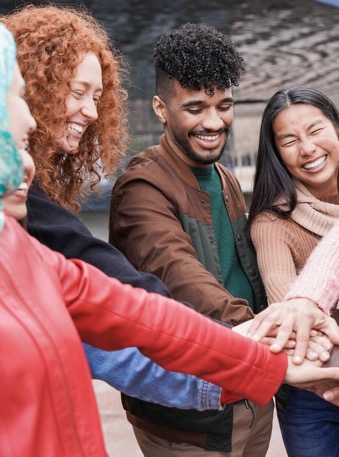 Perché è una buona pratica?

La migrazione è avvenuta per secoli e la curiosità e la convinzione umana nel raggiungere migliori standard di vita spostandosi verso condizioni migliori, si è verificata per secoli. Tuttavia, la migrazione forzata e la migrazione dovuta a crisi umanitarie è stata molto significativa per l'inizio del 21° secolo e il modello migratorio è cambiato notevolmente negli ultimi decenni. Ciò ha costretto i paesi a ripensare le loro decisioni politiche che coinvolgono i rifugiati e il pensiero tradizionale dei confini e dei processi di integrazione richiede lo sviluppo di nuovi sistemi. Grazie a Internet, la connettività delle persone in tutto il mondo aumenta: ora vediamo un modo completamente nuovo di interazione tra società civili, paesi e sistemi governativi ufficiali. Organizzazioni come l'UNHCR (Agenzia delle Nazioni Unite per i Rifugiati) e l'OIM (Organizzazione Internazionale delle Migrazioni) sono ora nelle fasi iniziali dell'adeguamento dei loro sistemi organizzativi per comprendere meglio le nuove complessità della migrazione. (theguardian.com, 2012) Un altro aspetto della migrazione del 21° secolo è il numero di rifugiati che migrano da specifici paesi in crisi. Qui l'uso della nuova tecnologia è diventato un'aggiunta al loro viaggio. Soprattutto l'uso degli smartphone è stato uno dei principali impatti nell'affrontare la crisi europea dei rifugiati. (cnbc.com, 2016) Inoltre, diversi servizi e funzioni si sono rivelati molto importanti nel loro viaggio, come il sito web tedesco “Refugees Welcome”, così come i servizi di messaggistica e i sistemi di gruppo intranet forniti da Facebook.








fare in modo che i rifugiati aiutino se stessi e gli altri. Tuttavia, bisogna porsi delle domande: li aiuta a lungo termine? Questi servizi Internet contribuiscono a creare una società migliore? L'uso della tecnologia mobile, in definitiva nella crisi dei rifugiati, afferma quanto possano essere efficaci i servizi digitali per i rifugiati.
 
In qualità di progettisti di servizi, il gruppo di progetto mira a fornire ai rifugiati un sistema che li aiuti a comprendere la loro situazione, alleggerendo allo stesso tempo l'onere delle procedure burocratiche di asilo in Danimarca. Inoltre, il gruppo di progetto terrà conto dei diritti e delle normative nazionali per presentare una soluzione di servizio plausibile
67
Che differenza sta facendo il progetto sulla società?

Mira a facilitare la transizione dal paese d'origine al nuovo paese per i rifugiati, fornendo loro una guida su come affrontare i processi burocratici di asilo che incontreranno. Questo promuove l'inclusione sociale e prende lo stress dei rifugiati in arrivo.
Risorse immagini/video/documenti:

https://www.servicedesign.aau.dk/digitalAssets/291/291344_process_product_report_group_4_refujourney.pdf
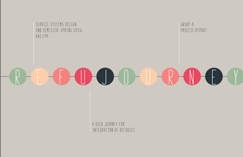 In quale delle 5 fasi chiave del processo di design thinking (empatia, definizione, ideazione, prototipo, test, storytelling) questa azione è ispiratrice?
CLICCA SUVISUALIZZAZIONE
Workshop –Si sono svolti due workshop pratici dei Service Systems Design Masters. Nel corso di questi, il gruppo di progetto ha avuto la possibilità di approfondire l'idea del servizio utilizzando metodi di schizzi video e la tecnologia Arduino.

Schizzo dell'interfaccia utente –Sulla base del quadro teorico fornito da Bill Buxton (2007) e del suo approccio al pensiero attraverso il disegno, il gruppo ha iniziato a delineare la funzionalità iniziale dell'app sulla base dei risultati chiave delle interviste e della ricerca desktop. Ogni membro del gruppo ha abbozzato i propri pensieri iniziali creando schermate individuali di come potrebbe apparire l'app. Ha avviato alcune preziose discussioni e con la presente il gruppo di progetto ha raggiunto una comprensione comune del design dell'applicazione.

Sessione di co-creazione/test –Sessione di co-creazione/test Il gruppo ha condotto un test di usabilità, utilizzando gli schizzi su carta delle sessioni di schizzi come interfaccia utente iniziale. Per questo









importa, sono stati invitati gli stessi rifugiati che sono stati coinvolti nella co-creazione della cronologia del viaggio all'inizio del processo. Il test è stato condotto in uno spazio pubblico (Biblioteca centrale di Copenaghen), dove il gruppo di progetto ha suddiviso il focus group invitato in test individuali. Il gruppo ha quindi esaminato l'usabilità del prototipo cartaceo con ciascuna persona testata individualmente.

Colloquio di esperti (test del concetto) –Per testare il concetto di Refujourney si è deciso di contattare un esperto del settore. Qualcuno che possa fornire al gruppo di progetto riflessioni critiche e approfondimenti su quali contenuti sarebbe opportuno includere nel servizio

Prototipo di interfaccia utente digitale e interattiva -Dopo la sessione di test con i rifugiati e l'intervista con l'esperto in questioni relative ai rifugiati, il gruppo di progetto ha analizzato il feedback fornito, per implementare alcune modifiche nel nuovo prototipo. Poiché Refujourney è principalmente un servizio digitale, il gruppo di progetto ha ritenuto importante sviluppare un prototipo digitale, che fornisse un'esperienza più simile a quella prevista nella versione finale. Il piano era quello di realizzare un prototipo interattivo e ad alta fedeltà, che potesse essere utilizzato per i test e per essere presentato alle parti interessate. Gli schermi sono stati progettati in Photoshop e il flusso di interazione è stato creato utilizzando InVision
L'intero progetto è un uso ispiratore del processo di pensiero progettuale, ma in particolare nella fase di prototipazione. Erano innovativi nei loro metodi, che includevano:
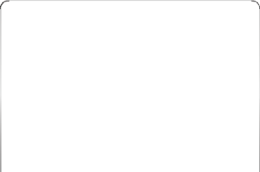 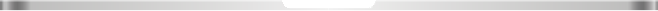 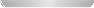 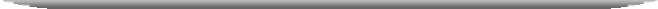 68
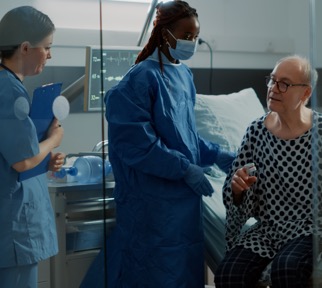 Test
Nome dell'organizzazione che ha avviato il progetto:
Mayo Clinic – Centro per Innovat

Nome del progetto:
Mayo Clinic – Centro per l'innovazione

Luogo: città, paese:
Rochester, Minnesota, USA
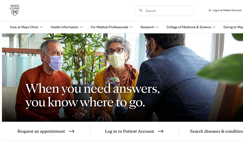 CLICCA SUVISUALIZZAZIONE
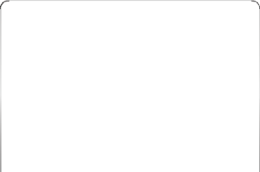 Informazioni sul progetto:

Il progetto è iniziato nel 2002 con un laboratorio chiamato SPARC, generalmente è un laboratorio che testa ipotesi su nuove modalità di interazione tra operatori sanitari e pazienti.

Sei anni di esperienze dopo si evolvono in un Centro per l'Innovazione (CFI).

La metodologia principale di questa procedura contiene 5 fasi: pianificazione, ricerca, sintesi, prototipazione e implementazione.

Quindi generalmente durante queste 5 fasi prima hanno fatto ricerche sullo stato generale del sistema sanitario, poi hanno fatto 40 interviste con pazienti e operatori sanitari in modo che possano comprendere meglio i bisogni generali. La fase di prototipazione che co-creeranno e poi testeranno con tutti i loro professionisti della salute e successivamente faranno la proposta finale.

Questo metodo rende la Mayo Clinic una delle istituzioni sanitarie più incentrate sul paziente e l'ha classificata come il miglior ospedale degli Stati Uniti nel periodo 2020-2021.
Chi è coinvolto?

pazienti chirurgici
operatori sanitari coinvolti nel perioperatorio
centri chirurgici, ospedali che forniscono servizi perioperatori
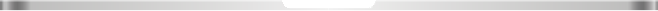 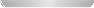 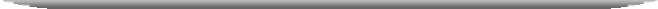 69
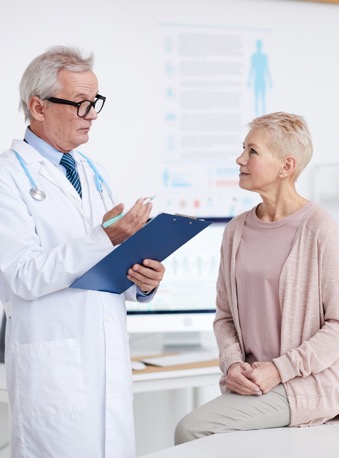 Perché è una buona pratica?

Prima di tutto, hanno innovato il modo tradizionale di consultazione medico-paziente, da incentrato sull'ospedale a centrato sul paziente. Ho effettuato l'accesso al sito Web dell'ospedale per fissare un appuntamento. Prima di fissare un appuntamento con un medico, devo rispondere a domande sulla salute del paziente. Per aiutare i medici a comprendere in anticipo la situazione del paziente e ridurre il tempo necessario per la consultazione delle informazioni di base.

In secondo luogo, a causa del suo meccanismo incentrato sul paziente, la procedura di nomina dell'azienda è concisa ma pertinente, il che può aiutare i pazienti a trovare il medico più adatto nel minor tempo possibile.

La cosa più innovativa è che il sito web dell'ospedale ha anche la funzione di cercare le malattie, aiutando i pazienti a cui sono state diagnosticate a capire le loro condizioni di base.

Che differenza sta facendo il progetto sulla società?

Questo modello incentrato sul paziente migliora l'efficienza della visita del paziente e l'indagine preventiva della storia medica precedente non solo riduce il costo in termini di tempo dell'indagine del medico, ma riduce anche il rischio di diagnosi errata della malattia. Allo stesso tempo, questo efficiente modello di triage consente all'ospedale di aiutare più pazienti in un lasso di tempo efficiente e ridurrà il rischio che i pazienti vengano sopraffatti quando cercano un trattamento. In generale, questo metodo migliora la consapevolezza della salute e la conoscenza della salute, che partecipano al cambiamento sociale nel modo in cui una migliore salute per i cittadini li aiuta a essere più coinvolti e attivi nella società.










In quale delle 5 fasi chiave del processo di design thinking (empatia, definizione, ideazione, prototipo, test, storytelling) questa azione è ispiratrice?

La procedura del prototipo è stata suddivisa in due fasi: prototipazione e approfondimento.
 
Questo tipo di metodo consente ai pazienti reali e agli operatori sanitari di fornire feedback e quindi aiutarli a modificare la loro proposta. Che ha ridotto il potenziale di malfunzionamento.
CLICCA SUVISUALIZZAZIONE
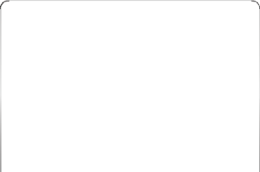 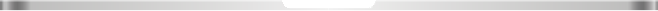 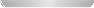 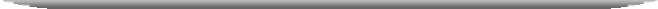 Risorse immagini/video/documenti:

https://www.mayoclinic.org/
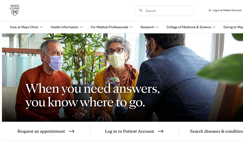 70
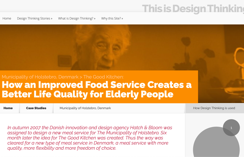 Narrativa
Nome dell'organizzazione che ha avviato il progetto:
Cliente: Comune di Holstebro
Agenzia:Schiusa e fioritura

Nome del progetto:
Ripensare i pasti sovvenzionati per gli anziani presso The Good Kitchen

Luogo: città, paese:
Danimarca
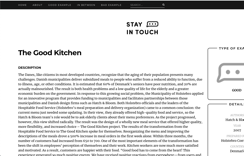 CLICCA SUVISUALIZZAZIONE
CLICCA SUVISUALIZZAZIONE
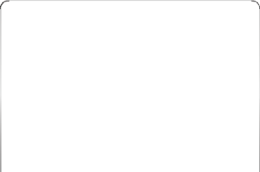 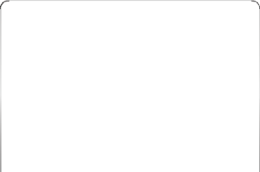 Informazioni sul progetto:

Un migliore servizio di ristorazione equivale a una migliore qualità della vita per gli anziani. Così, nell'autunno del 2007, il Comune di Holstebro ha incaricato la società danese di idee e design Hatch & Bloom di costruire un nuovo servizio di ristorazione. Sei mesi dopo, è emersa l'idea di The Good Kitchen. In Danimarca è stato così reso possibile un nuovo tipo di servizio pasti con maggiore qualità, adattabilità e libertà di scelta.
 
Questo caso di studio sul pensiero progettuale ha utilizzato strumenti di progettazione da intraprenderericerca etnograficanel contesto dei servizi sociali per porre domande, comprendere, osservare e conoscere la vita degli anziani che altrimenti potremmo trascurare.
 
Metodologie:

Osservazioni partecipative
Prima di costruire The Good Kitchen, gli antropologi del design di Hatch & Bloom hanno intrapreso un'identificazione etnografica completa del comportamento, dei desideri e dei desideri degli anziani, compresi i requisiti non soddisfatti e non espressi. Inoltre,










sono state effettuate interviste con i principali esperti per comprendere le esigenze del personale di cucina.

Workshop per gli utenti e sviluppo di idee,
Hatch & Bloom ha progettato e supervisionato una serie di workshop con rappresentanti di tutti i gruppi di utenti e parti interessate durante la creazione di The Good Kitchen. L'obiettivo era collaborare allo sviluppo di idee per un servizio di mensa nuovo e migliorato utilizzando diversi approcci di creazione di idee creative, incluso il metodo "Analogie radicali". Considera il servizio pasti come un servizio per una famiglia con bambini o come un ristorante, e avrai l'idea per un nuovo nome e immagine.

Partecipazione progettuale
Le varie soluzioni progettuali di The Good Kitchen sono sviluppate attraverso iterazioni organizzate tra studi di progettazione e feedback, inclusi workshop per gli utenti, processi di progettazione collaborativa e test di facilità d'uso con prototipi e mock-up. Ciò ha garantito soluzioni progettuali con un alto livello di usabilità e applicabilità.
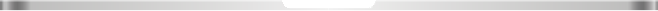 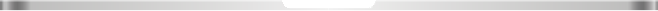 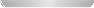 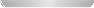 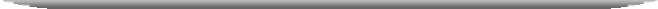 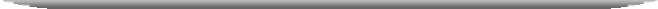 71
Chi è coinvolto?
Circa 125.000 anziani utilizzano il servizio pasti. Questa cifra salirà alle stelle man mano che il numero complessivo di anziani di età superiore ai 67 anni aumenterà nei prossimi dieci anni. Questa situazione implica nuovi ed elevati standard per la qualità del cibo e la varietà del menu. Quasi tutti gli anziani rischiano di contrarre una malattia a causa di una cattiva o scorretta alimentazione.
 
Gruppo target:

Comune di Holstebro, che prende la decisione
Addetti alla cucina
Cittadini anziani della Danimarca.
 
Un'altra parte cruciale dell'iniziativa è stata la vergogna sociale associata anche al bisogno di tale sostegno nella società danese.

Perché è una buona pratica?
Nel contesto della Danimarca, questo sforzo ha affrontato una questione sociale più significativa. Le cucine pubbliche sono diffuse in tutto il mondo. In alcune nazioni con popolazione anziana, l'intera architettura del progetto può essere modificata per gestire questioni socioeconomiche così complesse che interessano gli anziani.
 
I metodi di progettazione unici utilizzati per la ricerca etnografica di questo progetto possono essere applicabili per affrontare una sfida sociale simile come la malnutrizione degli anziani.
 
Dei 10 milioni di residenti svedesi, il 20% ha raggiunto l'età pensionabile standard di 65 anni. Si prevede che questa cifra salirà al 23% entro il 2040, in parte a causa dell'enorme numero di svedesi nati negli anni '40 (https://sweden.se/life/society/elderly-care-in-sweden).
 
Nelle nazioni dell'Asia meridionale e dell'Europa, la rivoluzione industriale e l'urbanizzazione hanno modificato radicalmente il modo in cui le famiglie sono intese. Gli anziani sono maltrattati a causa del fallimento del sistema familiare congiunto. A causa del crollo del sistema familiare unito e dell'ascesa della famiglia nucleare, la società ha difficoltà a provvedere ai bisogni fisici ed emotivi degli anziani. Di conseguenza, possiamo vedere i sistemi di sostegno pubblici e privati, come le ONG e le case di riposo.
72
Risorse immagini/video/documenti:

https://www.mayoclinic.org/
In quale delle 5 fasi chiave del processo di design thinking (empatia, definizione, ideazione, prototipo, test, storytelling) questa azione è ispiratrice?
http://stayintouch.design/en/component/content/article/9-good/136-the-good-kitchen?Itemid=437
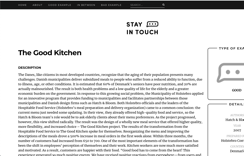 Fase 1: entrare in empatia
Questo progetto aiuta a risolvere una sfida difficile nel settore sociale. Il Comune ha anche ipotizzato che avessimo semplicemente bisogno di progettare un nuovo menu per la cucina pubblica quando abbiamo iniziato questo progetto. Durante la fase dell'empatia, i progettisti utilizzano le osservazioni degli utenti, le interviste e la mappatura del viaggio per approfondire il comportamento, i desideri e i desideri degli anziani al fine di comprendere le circostanze esistenti e le richieste non articolate.
 
Fase 2: Definire + Fase 3: Ideare
Il team di progettazione ha condotto tre workshop
 
Laboratorio 1:
La prima sessione ha riunito funzionari comunali, volontari, esperti di questioni relative agli anziani, addetti alla cucina e dipendenti di case di cura residenziali. L'obiettivo del workshop era strategico: aumentare la consapevolezza del problema e creare una prospettiva condivisa mentre il gruppo lavorava per affrontarlo. Non c'è ancora stata alcuna discussione sui rimedi.
 
Laboratorio 2:
Durante la seconda sessione, facilitatori e partecipanti hanno utilizzato un approccio di mappatura mentale, classificando prima le principali scoperte e osservazioni acquisite durante la fase di definizione, come la consegna del cibo o la composizione del menu.
 
Hanno poi scavato più a fondo, indagando le intuizioni emerse da ciascuna categoria e cosa potevano rivelare sui criteri progettuali di una soluzione ideale. Le analogie sono state utilizzate come domande scatenanti dai facilitatori per aiutare a modificare i modelli mentali dei partecipanti.




 
Fase 4: Prototipo + Fase 5: Test
Il terzo workshop, decisamente più pratico, si è concentrato sulla prototipazione e sulla messa alla prova delle soluzioni co-create. Hatch & Bloom ha collaborato con i partecipanti su tre distinte versioni di menu, chiedendo loro quale preferissero e come si sentissero su varie cose come quali colori preferissero e se volessero fotografie o illustrazioni.
 
Testare prototipi con varie combinazioni e modalità di presentazione del cibo con i clienti osservati dall'inizio del progetto. Hanno valutato i prototipi non solo con i clienti attuali, ma anche con coloro che avevano smesso di utilizzare il servizio e coloro che si avvicinano all'età pensionabile.
 
Narrativaè estremamente importante nel processo di Design Thinking. Lo storytelling costruisce una narrazione accattivante attorno alle persone per cui stiamo progettando, permettendoci di ottenere una comprensione profonda ed emotiva delle loro motivazioni e desideri. In questo caso di studio, a partire dagli anziani e dai dipendenti della cucina, il team di progettazione ha ascoltato racconti di profonde emozioni sui loro sentimenti, confrontandosi con l'opinione pubblica e lo stigma sociale.
 
L'osservazione etnografica, la mappatura mentale e i processi di co-creazione coinvolgono le parti interessate, così come la prototipazione iterativa e i test che hanno portato a una serie di cambiamenti significativi: un nuovo menu, nuovi abiti per una squadra, un nuovo sistema di feedback e una nuova esperienza complessiva sia per i consumatori che per gli addetti alle cucine
CLICCA SUVISUALIZZAZIONE
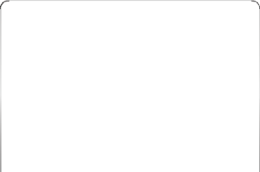 L'intero progetto è un uso ispiratore del processo di pensiero progettuale, ma in particolare nella fase di prototipazione. Erano innovativi nei loro metodi, che includevano:
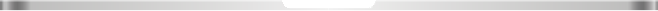 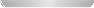 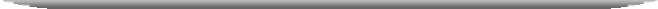 73
10
saperne di più
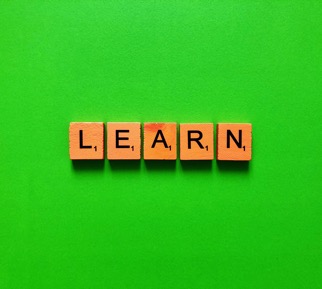 Impara di più riguardo Design Thinking come concetto
CLICCA SUVISUALIZZAZIONE
Di seguito i link ad articoli utili sul Design Thinking e sul processo di Design Thinking nei vari Paesi coinvolti in questo progetto.
Ricostruire comunità con empatia
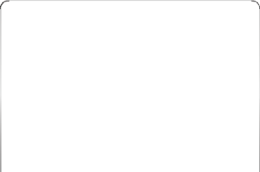 Questo articolo si è concentrato sull'impatto del covid-19, del razzismo e della disuguaglianza sulle nostre comunità nel 2020 e sull'impatto e la minaccia che rappresentano per il benessere della comunità. L'articolo si basa sul lavoro di Fred Rogers che ha evidenziato la necessità di empatia, gentilezza e compassione come base per comunità produttive. L'articolo identifica che l'empatia attiva può portare a una maggiore competenza sociale. Questo è il tipo di empatia che costruisce comunità forti, specialmente durante i periodi di crisi in cui i momenti per aiutare sono identificati più chiaramente. L'articolo descrive in dettaglio come l'empatia per gli altri e i suoi comportamenti prosociali associati siano facilitatori chiave di una comprensione sociale positiva, che rafforza le comunità sostenendo chiunque si senta vulnerabile. L'articolo identifica le azioni empatiche intraprese durante la pandemia globale di COVID-19, ha avuto origine dalla capacità delle persone di ascoltare, comprendere e vedere se stesse nella storia della vita di un altro. Questi atti di empatia provengono da un luogo di comprensione, poiché gli individui cercano di creare un'increspatura nella vita degli altri e attraverso i quartieri e le comunità. Allo stesso modo, gli atti di rabbia, frustrazione e incolpazione della vittima si basano su una mancanza di empatia, con conseguente caos, aumento della diffusione del virus e eliminazione di percorsi costruttivi in ​​avanti. Dimostra che è nel migliore interesse delle comunità locali e della società in generale praticare l'empatia. Attraverso interazioni empatiche, un senso di scopo collettivo, azione e partecipazione sociale cresce nelle comunità con l'empatia al centro. In definitiva, gli atti empatici individuali e collettivi ci conducono verso comunità resilienti.

Consentire uno spazio per far sentire la voce dei cittadini

Offri regolarmente un corso di educazione all'empatia o di interazione umana nelle comunità
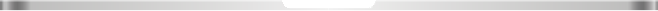 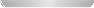 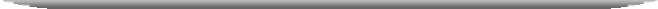 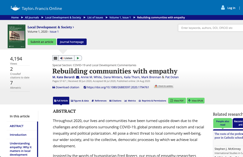 75
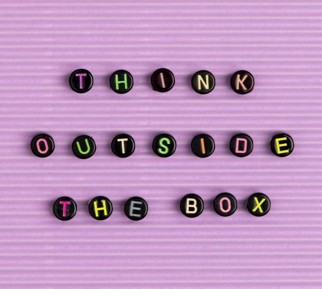 Design Thinking Community irlandese con Bernie McGahon
Un viaggio esperto con il processo di Design Thinking, inclusa una panoramica di come il Design Thinking funziona principalmente per le aziende in Irlanda. Questa conoscenza può essere utilizzata ed è trasferibile per altre aree, come il cambiamento sociale, quindi è consigliabile sentire dall'esperto aziendale quanto sia utile questo metodo in Irlanda.










Mentre la Commissione europea si è preoccupata della progressiva inclusione del ̈Design for all ̈ nei programmi di studio dell'istruzione superiore, l'accessibilità universale non fa emergere una disciplina accademica in sé con un solido programma di studi. Pertanto, è necessario presentare nuovi concetti per raggiungere una migliore capacità professionale per i futuri professionisti attraverso le sinergie con professionisti che sensibilizzino la comunità universitaria con la necessità di includere soggetti trasversali che integrino la persona con il suo ambiente, abilitando gli strumenti necessari per Design for all (Hernández et all, 2014). Il Design Thinking sembra essere un metodo adatto per cercare nuove modalità di intervento transdisciplinare, creare soluzioni innovative per risolvere problemi ed esplorare nuove opportunità e debolezze. Concludendo l'articolo, di








































abbracciando le linee guida europee per incorporare il Design for all in tutte le classi, gli autori propongono un approccio educativo e politico completo al rapido cambiamento che le società stanno attraversando e come paradigmi imminenti come il Design for all possono aiutare a rispondere a queste tendenze attuali.
CLICCA SUVISUALIZZAZIONE
CLICCA SUVISUALIZZAZIONE
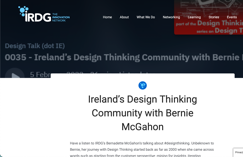 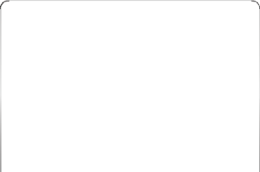 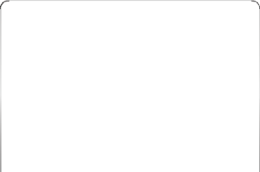 Accessibilità universale e Design for All come fattore chiave per l'inclusione sociale sulla base del Curricular Design Thinking
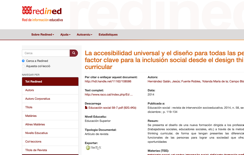 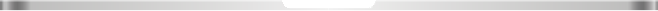 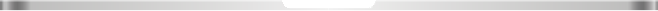 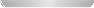 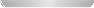 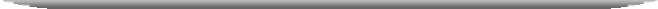 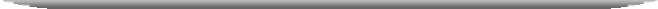 76
Design Thinking nei processi decisionali: opportunità e sfide
Il pensiero progettuale ha il potenziale per migliorare la definizione dei problemi e la progettazione dei meccanismi nei processi decisionali. Promuovendo una maggiore comprensione di come i cittadini percepiscono i servizi pubblici, il pensiero progettuale può supportare i manager pubblici che desiderano aumentare il valore pubblico. In Australia, come altrove, il pensiero progettuale attualmente rimane separato dagli sforzi di elaborazione delle politiche tradizionali. Questo articolo chiarisce l'essenza del pensiero progettuale e la sua applicabilità allo sviluppo delle politiche. Vengono discusse cinque strategie di pensiero progettuale, che hanno tutte una lunga storia come metodologie delle scienze sociali. Sono (1) scansione ambientale, (2) osservazione partecipante, (3) conversazioni aperte all'apprendimento, (4) mappatura e (5) creazione di senso. Vengono utilizzati esempi recenti dall'Australia e dalla Nuova Zelanda per illustrare come queste strategie siano state incorporate negli sforzi di elaborazione delle politiche. L'articolo si conclude considerando come il pensiero progettuale potrebbe essere applicato in modo più ampio nella definizione delle politiche e i requisiti di formazione e risorse che ciò comporterebbe.
CLICCA SUVISUALIZZAZIONE
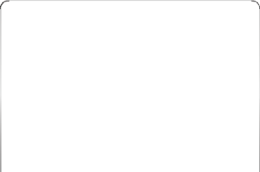 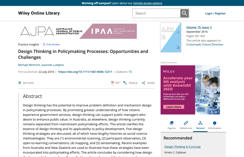 Case study di Spazi del patrimonio sostenibile
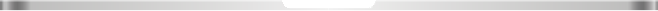 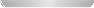 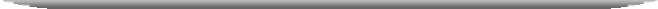 Il Santos è un'area situata a Lisbona, in Portogallo. È un'area ricca di bei siti ma anche con difficoltà come mancanza di manutenzione e diminuzione della popolazione. Attraverso una metodologia originata dal design strategico, dal design urbano e dal design incentrato sull'uomo, hanno cercato di generare idee diverse per promuovere lo sviluppo di questo quartiere.

Ricerca di potenziali siti del patrimonio

Ricerca culturale e analisi di un sito del patrimonio a Lisbona; Santos

Identificazione e coinvolgimento degli stakeholder
Analisi e identificazione del potenziale in Santos

Workshop a Malta e confronto dei siti del patrimonio a Malta con Santos

Sviluppo di concetti di design Questa logica del pensiero progettuale ha permesso loro di generare con successo il potenziale del sito e ha proposto una sequenza di misure per rivitalizzare Santos e aiutare gli abitanti a connettersi meglio.
 

Design 8-Strategia Primavera 2022 Supervisore: AndréLiem
77
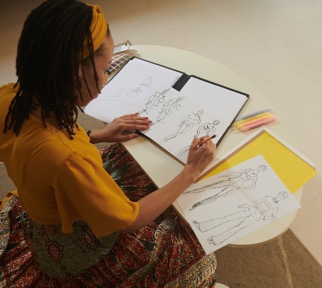 Innovazione sociale nel fashion design Il design può offrire opportunità di inclusione per i rifugiati in Grecia?
Questa tesi di ricerca cerca di rispondere alla domanda: "Il design dell'abbigliamento può fornire un mezzo di inclusione per i rifugiati in Grecia?" Informazioni generali Secondo i dati dell'UNHCR, circa 60.000 rifugiati di guerra sono ancora bloccati in Grecia, senza alcun piano per migliorare le loro condizioni di vita, istruzione o lavoro. Il pensiero progettuale come strumento di cambiamento sociale Attraverso lo scambio di cultura, conoscenza e abilità, una tecnica di pensiero progettuale unita all'esperienza delle organizzazioni sociali potrebbe produrre nuove possibilità di inclusione nella società greca. Questo scambio, che inizia come esercizio educativo, ha il potenziale per generare attività imprenditoriali e nuove relazioni. Il risultato di questo lavoro alla fine dà un reddito economico, crea prospettive di lavoro e funge da catalizzatore per la conversazione tra la società greca ei rifugiati. Metodologia: una sessione di co-design è stata utilizzata per indagare l'Ipotesi. Per testare questa idea nella pratica, si è tenuta una sessione di co-design della durata di un mese presso Ankaa, un centro educativo senza scopo di lucro per rifugiati ad Atene. Completando un workshop di un mese con i rifugiati, i ricercatori hanno collaborato con loro per rivolgersi ai rifugiati che avevano già espresso interesse per la produzione di indumenti. 

Workshop Obiettivo introdurre i partecipanti al pensiero progettuale e lasciare che si esprimano attraverso vari lavori di artigianato sull'abbigliamento Empatia: le storie personali dei partecipanti ispirano la creazione di prototipi. Questa tecnica si traduce in prototipi con un carattere originale derivato da storie personali, che hanno un valore di marketing aggiuntivo come prodotto. Lo scopo a lungo termine di questa sessione era esaminare i partecipanti e il loro potenziale, così come gli spazi e le attrezzature disponibili, e per costruire un'offerta formativa organizzata che risponda alle loro esigenze. Implicazione dello studio Più persone sono sfollate a causa di conflitti e crisi che in qualsiasi momento dalla seconda guerra mondiale. Questo studio si concentra sui rifugiati in Grecia, tuttavia la strategia generale di co-progettazione e di dare nuove possibilità di occupazione e integrazione può essere applicata a ognuna di queste circostanze. Allo stesso modo, il pensiero progettuale ei numerosi laboratori di Ankaa possono essere uniti per servire vari campi come l'edilizia abitativa e avere un impatto significativo sulla vita quotidiana delle persone. tuttavia, la strategia complessiva di co-progettazione e di creazione di nuovi posti di lavoro e possibilità di integrazione può essere applicata a ognuna di queste circostanze. Allo stesso modo, il pensiero progettuale ei numerosi laboratori di Ankaa possono essere uniti per servire vari campi come l'edilizia abitativa e avere un impatto significativo sulla vita quotidiana delle persone. tuttavia, la strategia complessiva di co-progettazione e di creazione di nuovi posti di lavoro e possibilità di integrazione può essere applicata a ognuna di queste circostanze. Allo stesso modo, il pensiero progettuale ei numerosi laboratori di Ankaa possono essere uniti per servire vari campi come l'edilizia abitativa e avere un impatto significativo sulla vita quotidiana delle persone.
CLICCA SUVISUALIZZAZIONE
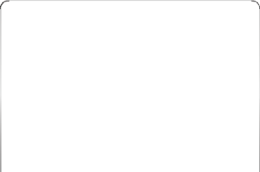 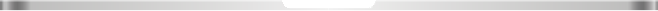 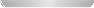 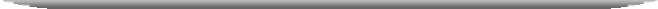 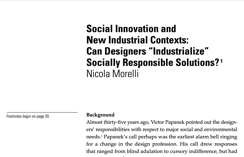 78
Centro europeo per i diritti umani (FR)
Partner
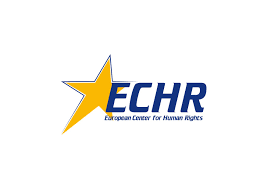 European E-Learning Institute (DA)
Le Labà (FR)
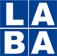 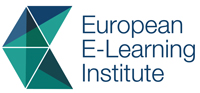 Sviluppo integrato Roscommon (IR)
Dramblys (ES)
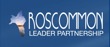 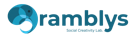 I-Strategie (IT)
Momentum Marketing Services Limited (IR)
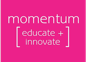 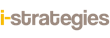 www.socialchange.how
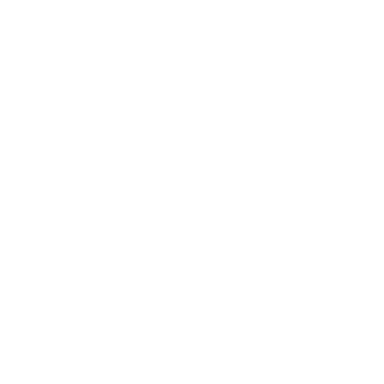 segui il tuo viaggio